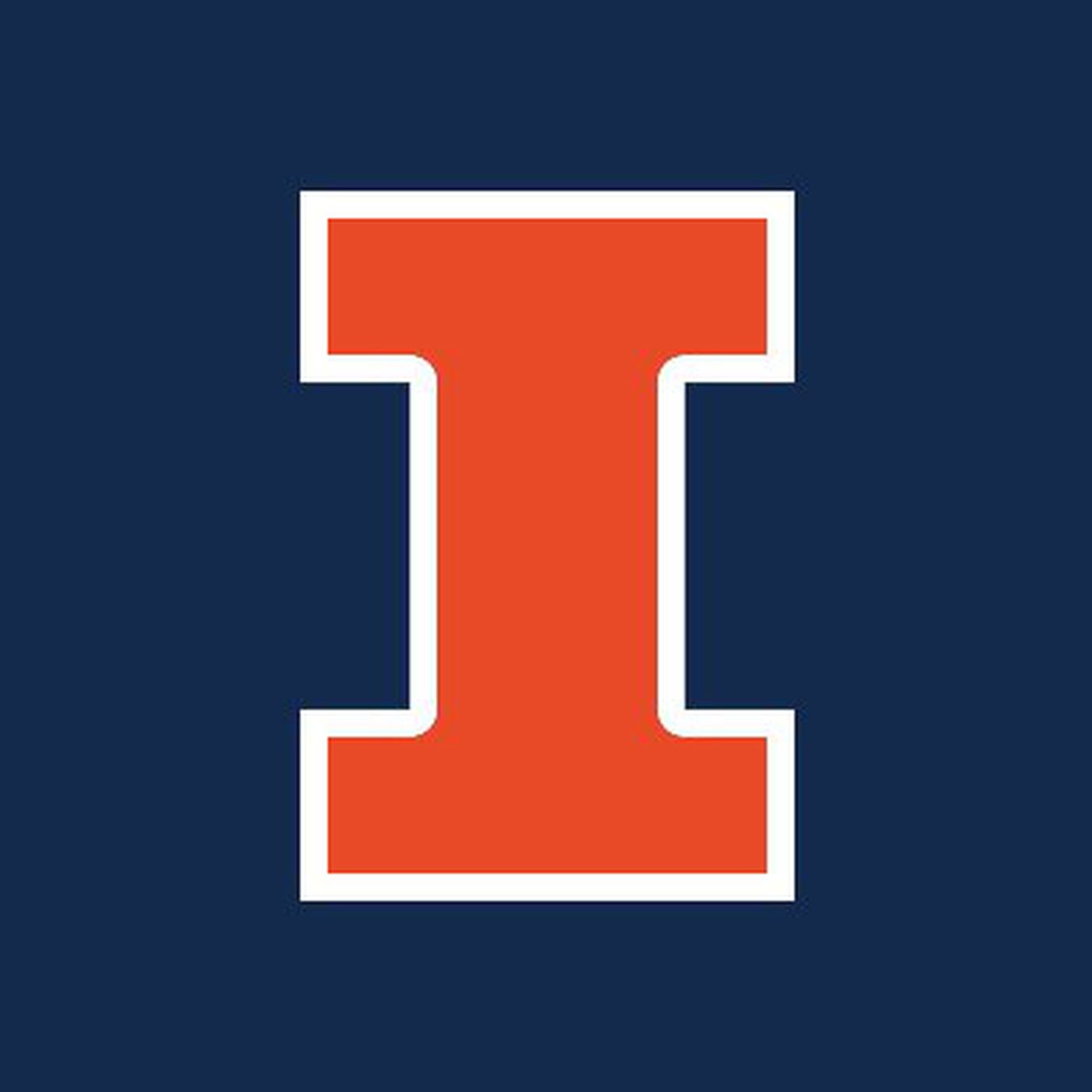 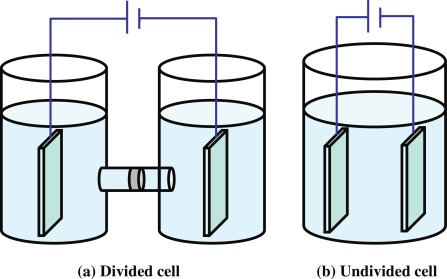 Electrochemically Mediated Photoredox Catalysis
e-
Matthew Albritton
Group Meeting
January 23, 2024
1
Outline
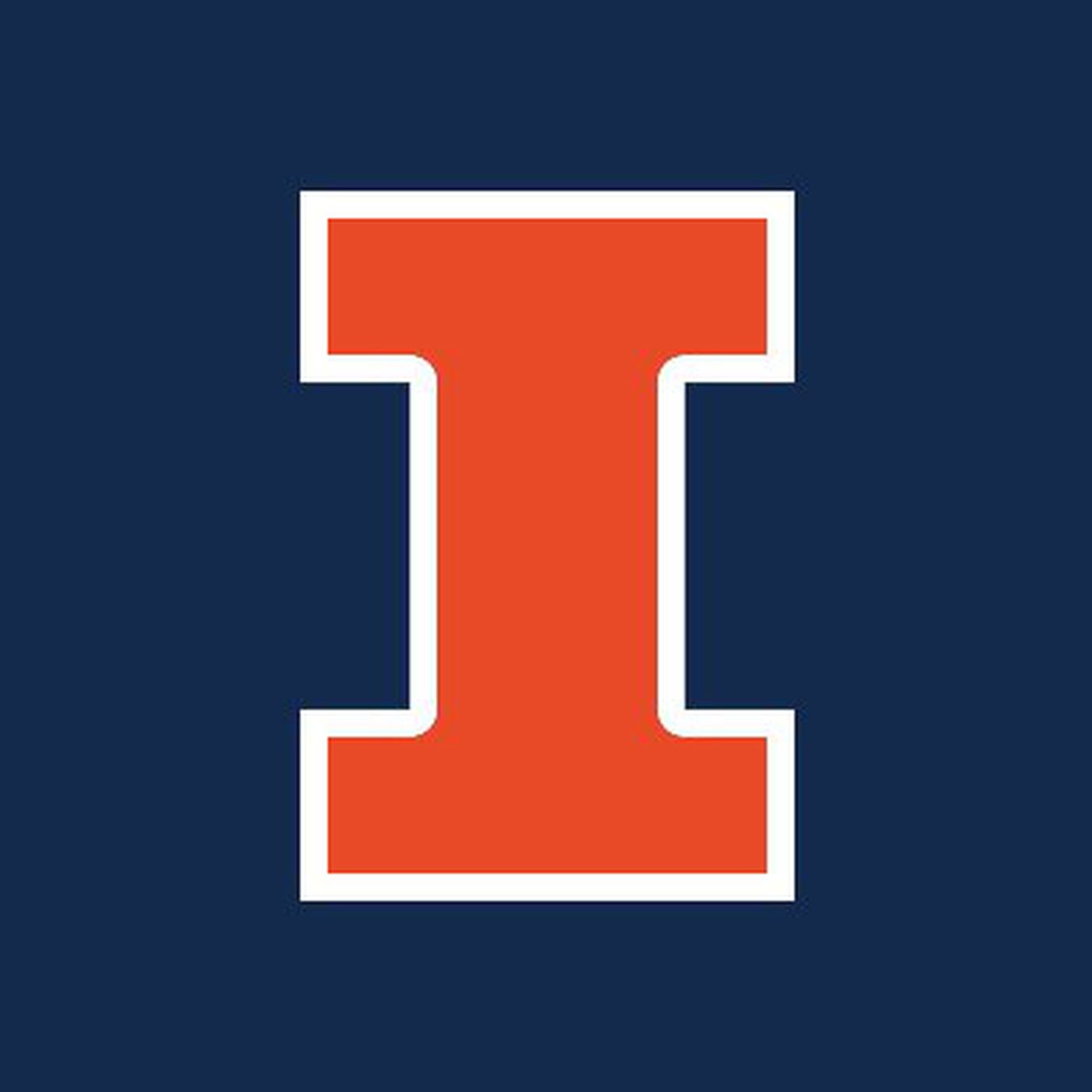 Photoredox Catalysis vs. Synthetic Electrochemistry
Relative Advantages/Disadvantages
Prototypical Modern Examples
Electrochemically Mediated Photoredox Catalysis (e-PRC)
Photoexcited Electrochemically Generated Radical Ion Photocatalysts
Electrochemically Regenerated Photocatalysts
2
Photoredox Catalysis & Synthetic Electrochemistry:
Redox Initiation
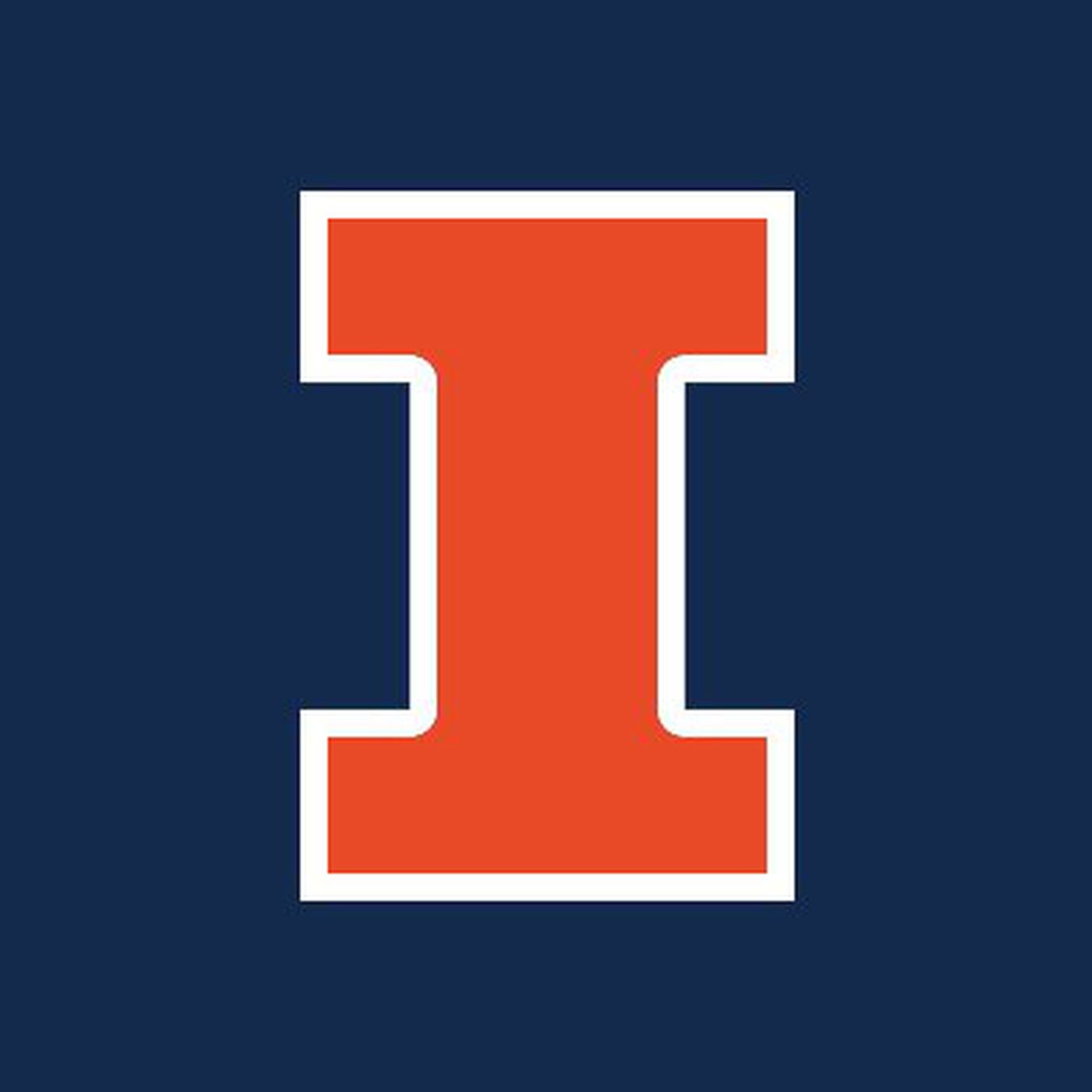 Synthetic Electrochemistry
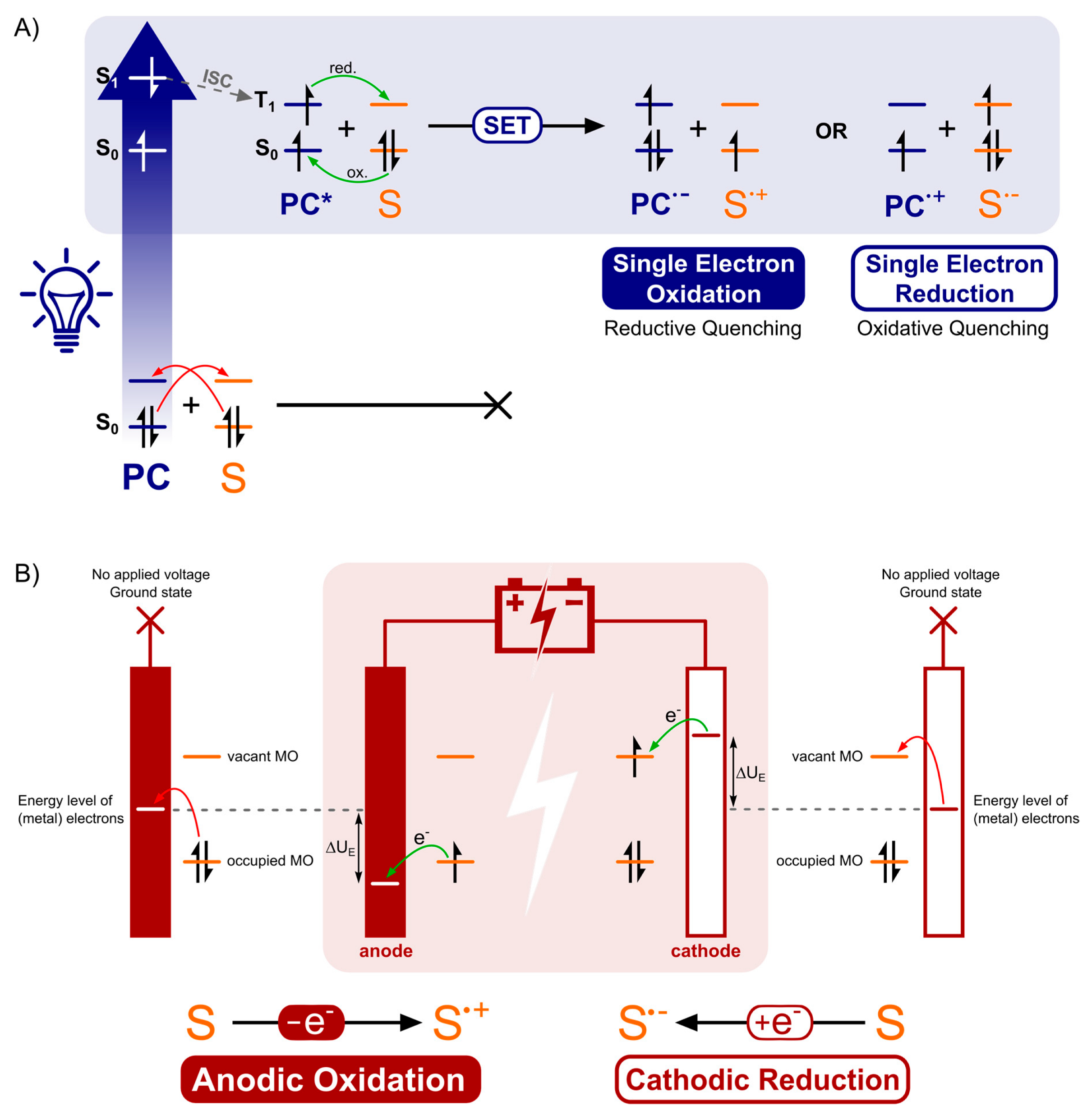 3
Verschueren, R.H.; De Borggraeve, W.M. Molecules 2019, 24, 2122
Photoredox Catalysis & Synthetic Electrochemistry:
Redox Initiation
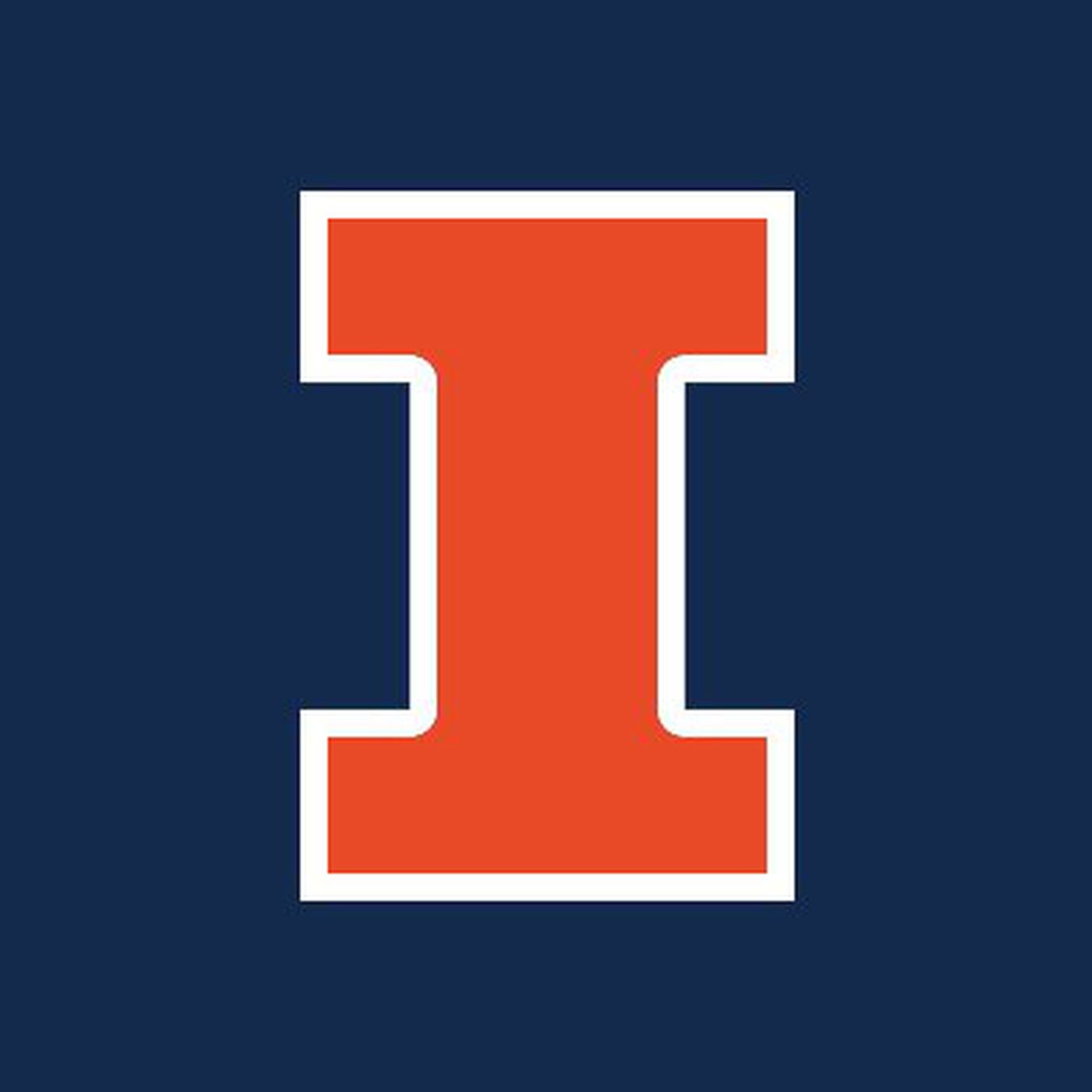 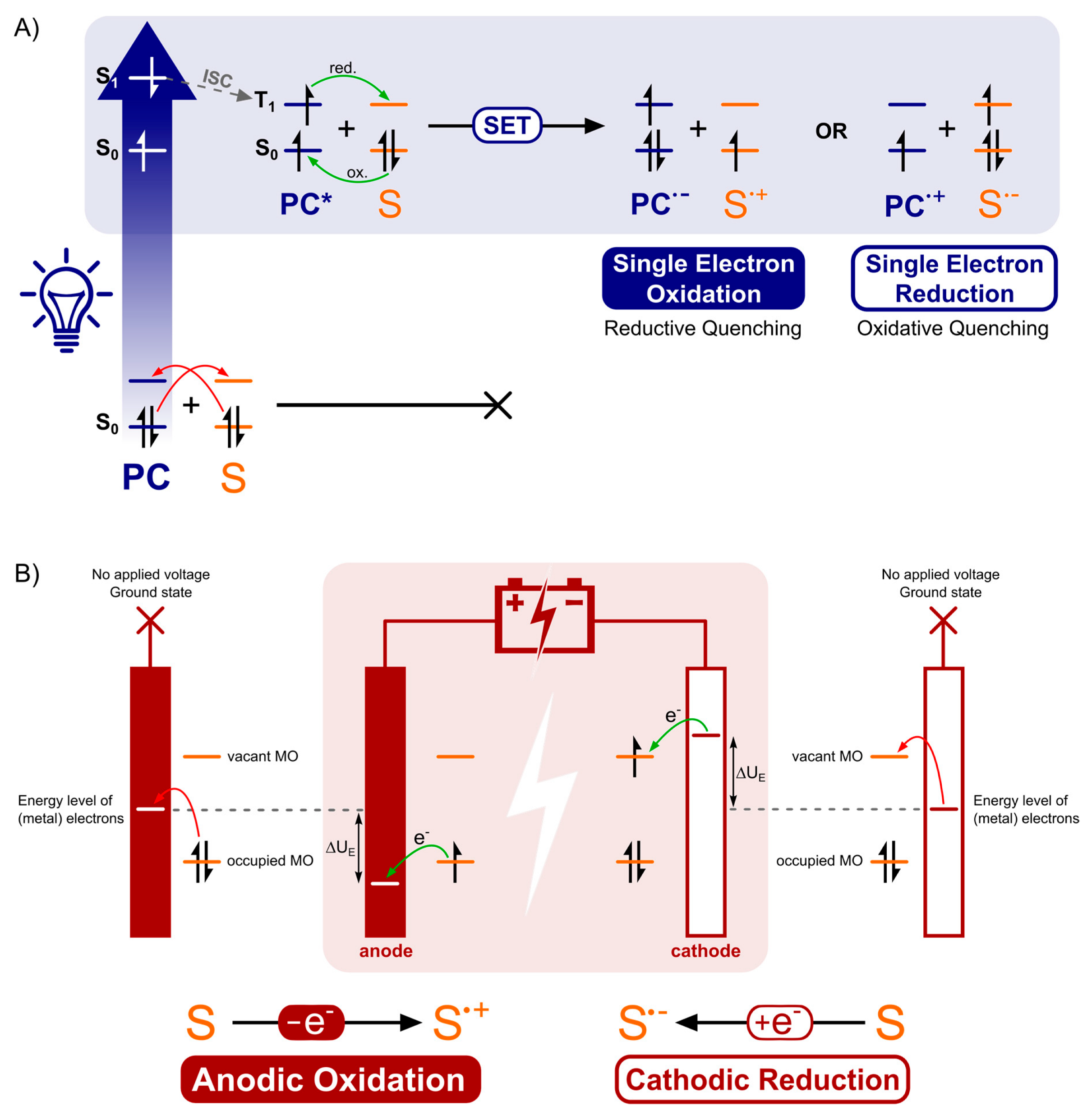 Photoredox Catalysis
4
Verschueren, R.H.; De Borggraeve, W.M. Molecules 2019, 24, 2122
Photoredox Catalysis: Advantages
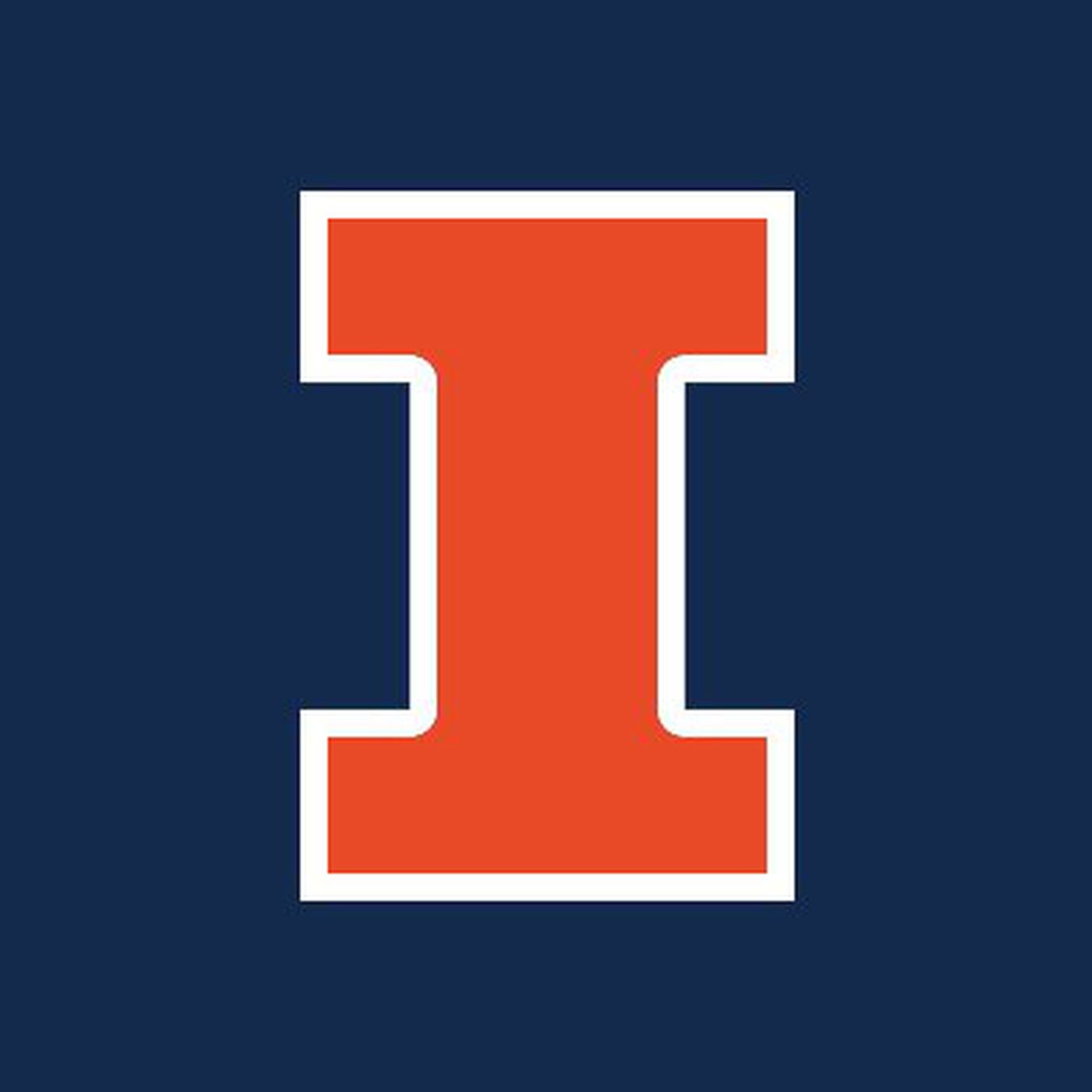 Redox-neutral reactions are very efficient as PC can act as both reductant and oxidant
Homogenous reaction conditions
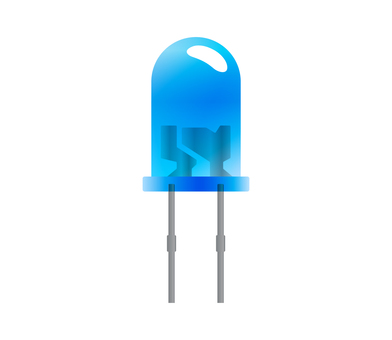 Redox potential of excited photocatalyst is independent of energy input
5
Nicholas E. S. Tay, Dan Lehnherr, and Tomislav Rovis, Chemical Reviews 2022 122 (2), 2487-2649
Photoredox Catalysis: Disadvantages
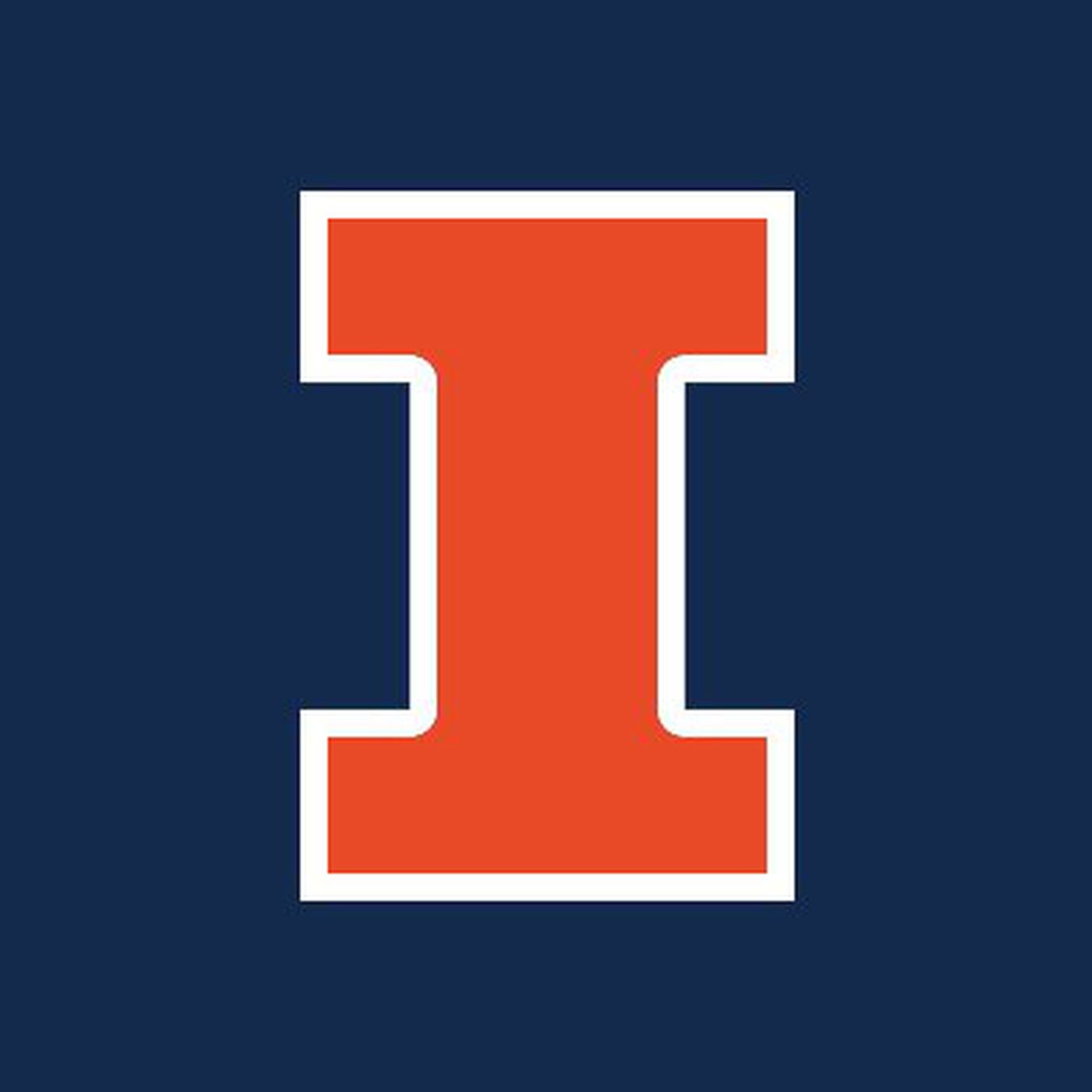 Net oxidative or reductive reactions usually* require stoichiometric redox agents
Some PCs are very expensive
Tuning redox window can require synthesizing new catalysts
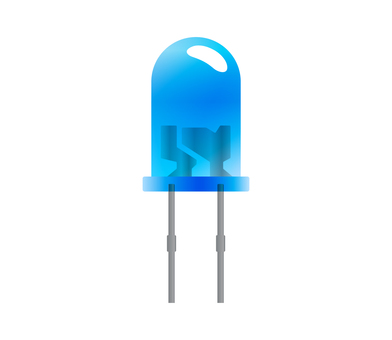 Redox window limited by energy of visible light photons, up to 2.8 V
Other reaction components may experience photodegradation
6
Niu, L., Yi, H., Wang, S. et al. Nat Commun 8, 14226 (2017).
Nicholas E. S. Tay, Dan Lehnherr, and Tomislav Rovis, Chemical Reviews 2022 122 (2), 2487-2649
Synthetic Electrochemistry: Advantages
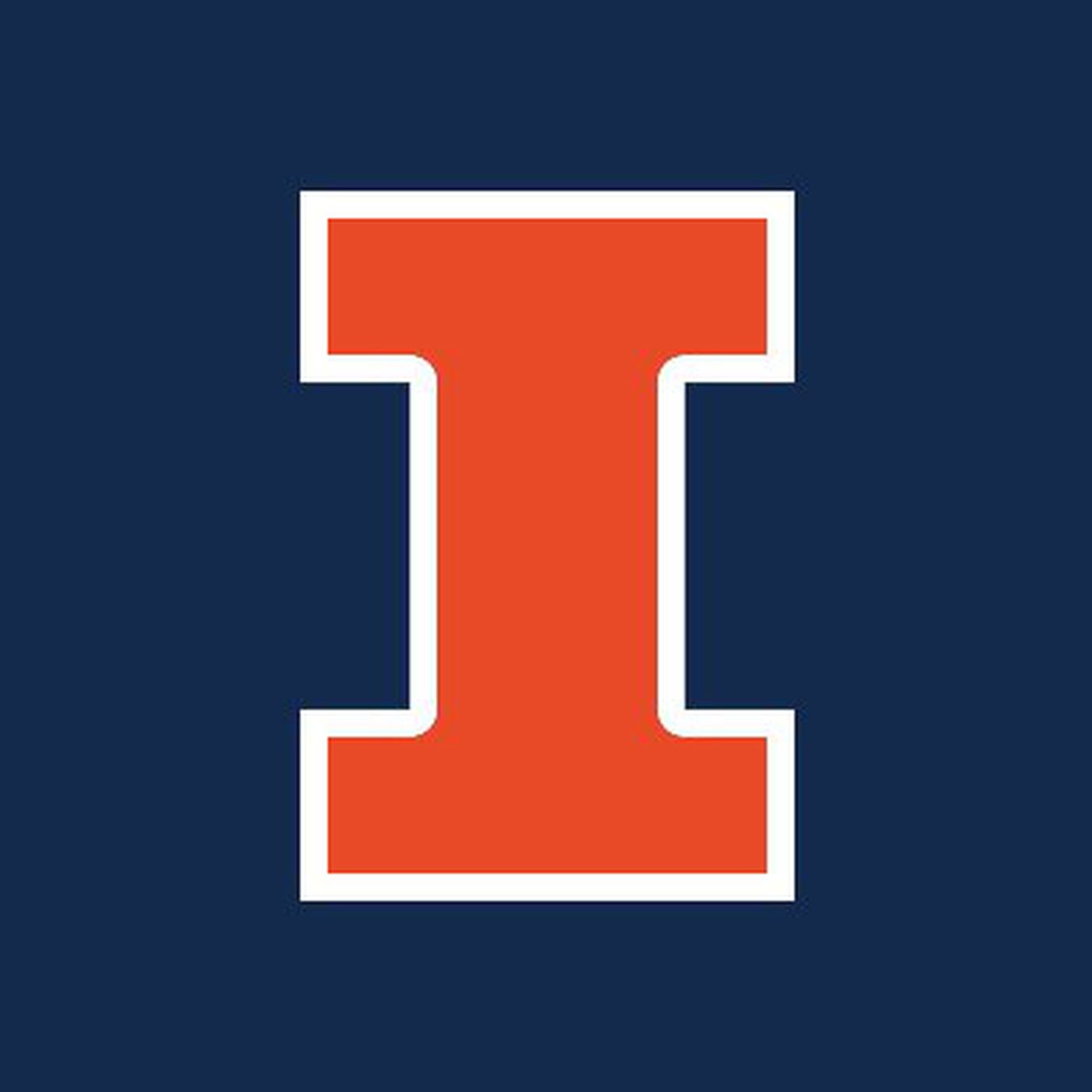 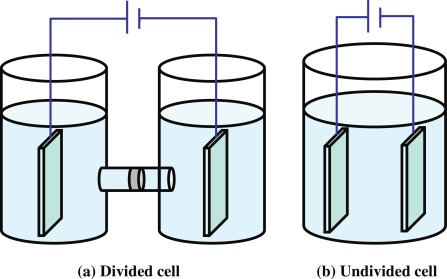 e-
e-
Divided cell allows for isolation of working electrode redox activity
Pt
Stoichiometric soluble redox agents not required. Pt cathode can reduce H+, sacrificial anodes can supply electrons
M = 
Zn, Mg, Cu, etc.
Divided Cell
Undivided Cell
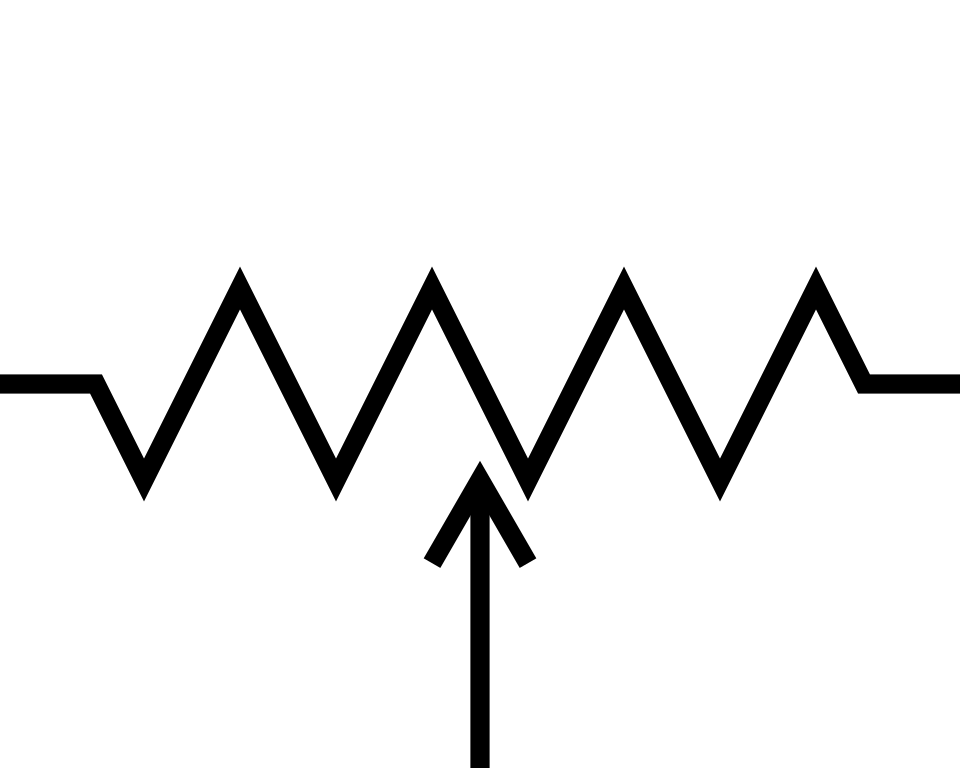 High, localized concentration of radicals can enable radical coupling reactions and 2-electron redox reactions
Potentiometers allow for easy variation of redox potential
7
Nicholas E. S. Tay, Dan Lehnherr, and Tomislav Rovis, Chemical Reviews 2022 122 (2), 2487-2649
Synthetic Electrochemistry: Disadvantages
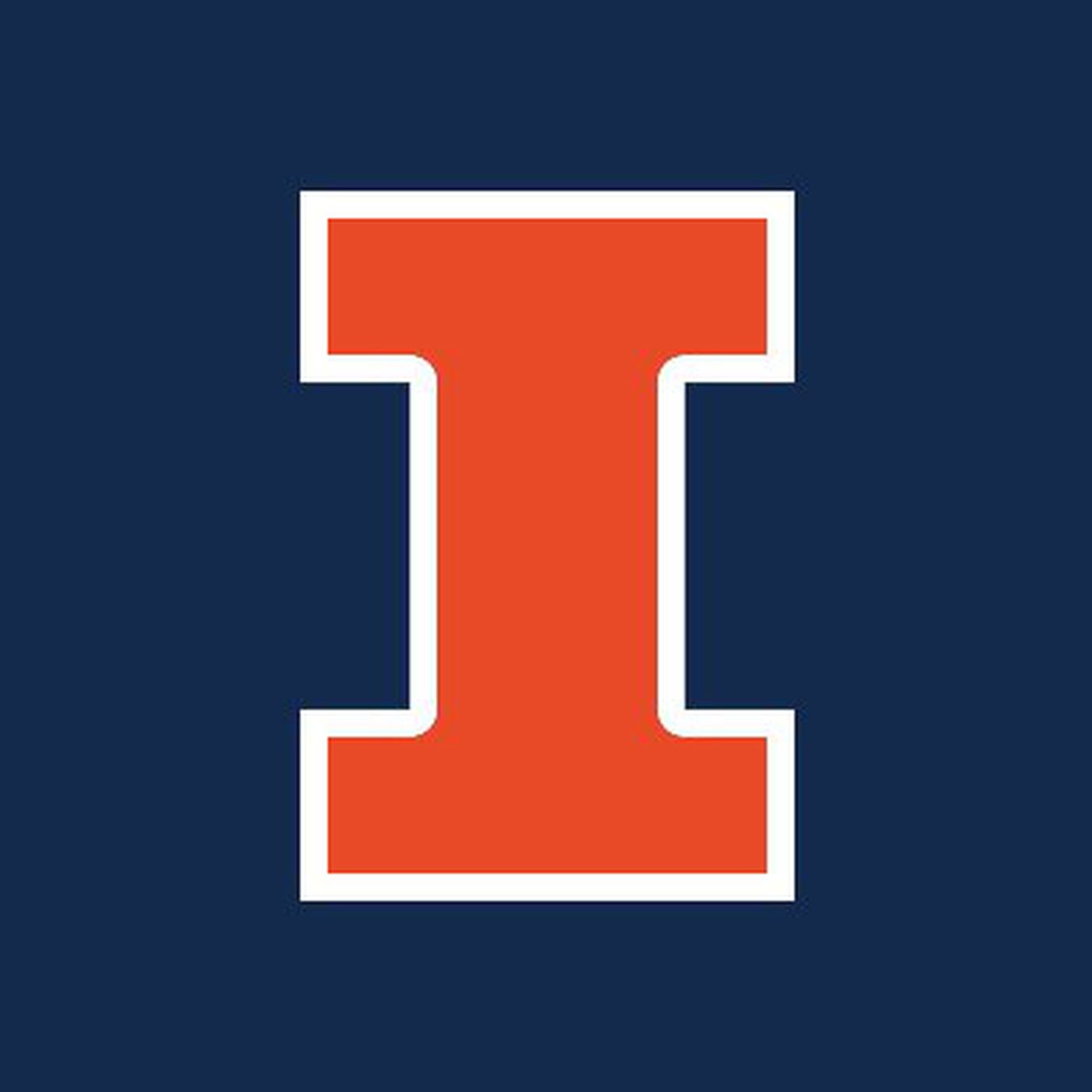 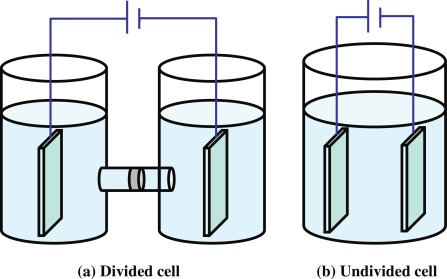 e-
Spatial separation of anodic and cathodic reactions makes redox-neutral reactions more difficult
>1 mm
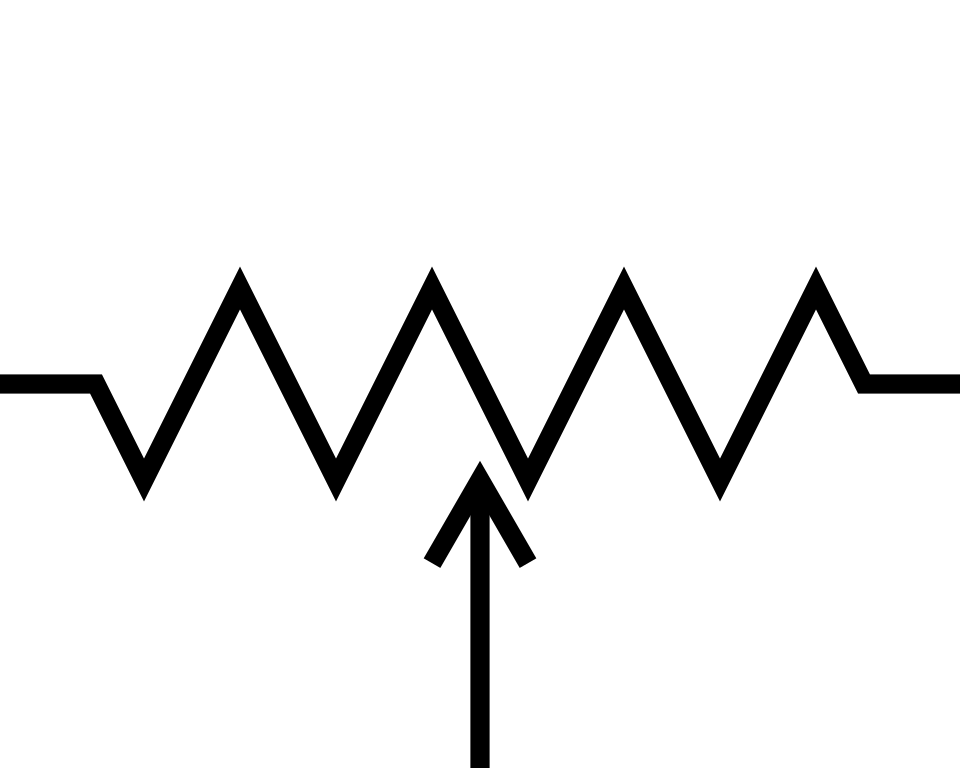 Organic solvents have a high resistivity, overpotentials are typically required to obtain acceptable reaction rate especially as reactant concentration decreases. This leads to undesired side reactions.
These same reactions can be undesired side reactions
8
Nicholas E. S. Tay, Dan Lehnherr, and Tomislav Rovis, Chemical Reviews 2022 122 (2), 2487-2649
Side by Side Comparison
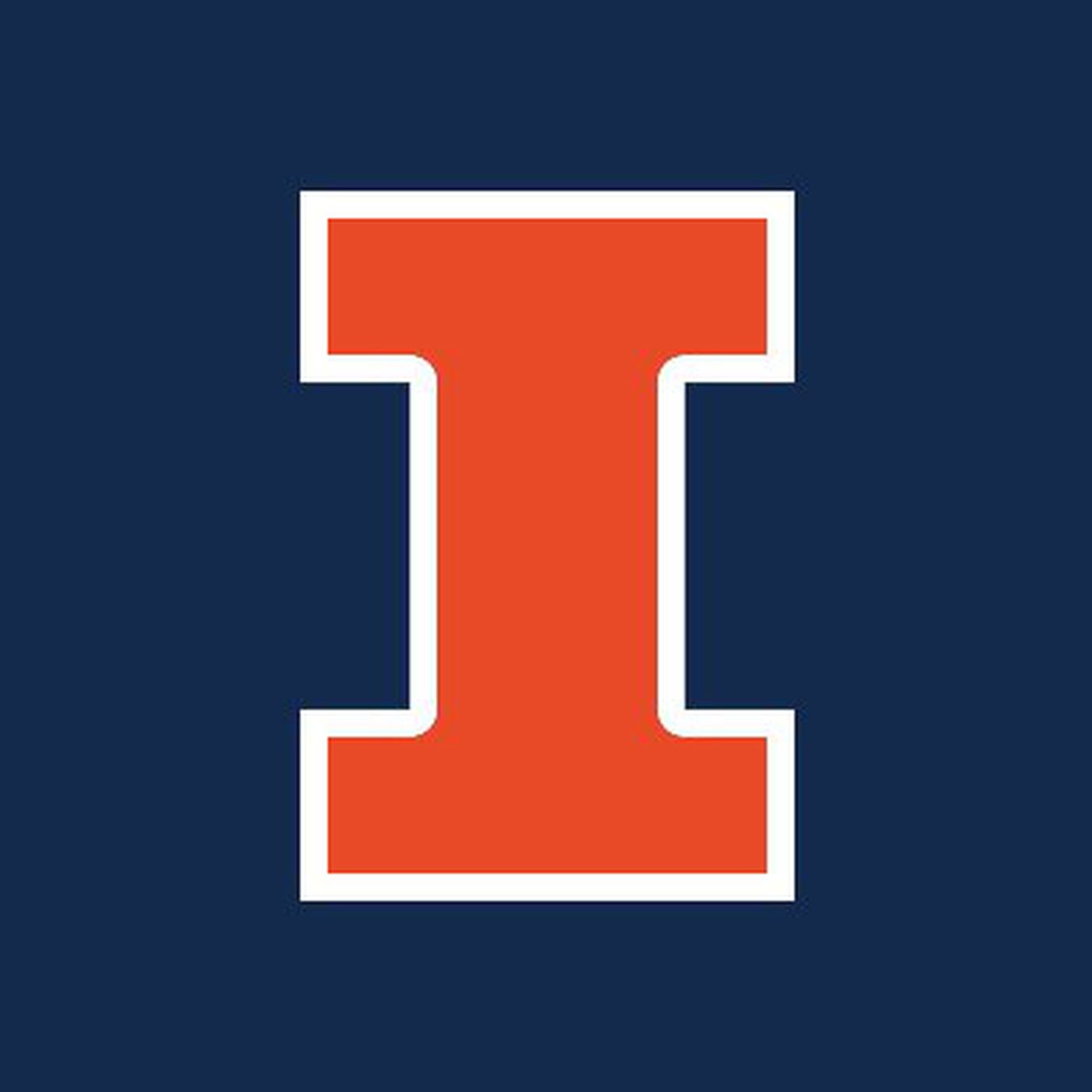 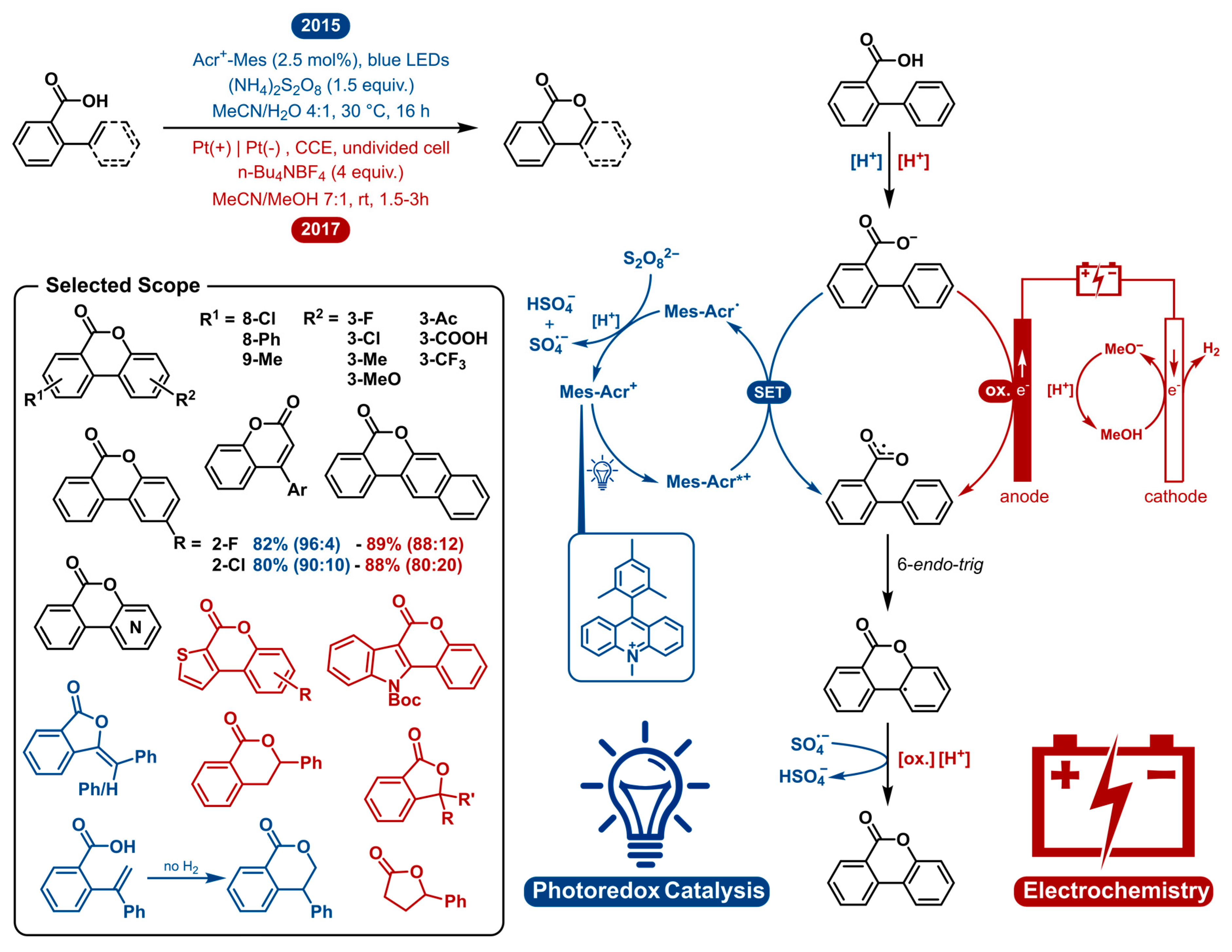 Verschueren, R.H.; De Borggraeve, W.M. Molecules 2019, 24, 2122
Ramirez, N.P.; Bosque, I.; Gonzalez-Gomez, J.C. Org. Lett. 2015, 17, 4550–4553.
Zhang, S.; Li, L.; Wang, H.; Li, Q.; Liu, W.; Xu, K.; Zeng, C. Org. Lett. 2018, 20, 252–255
9
Side by Side Comparison
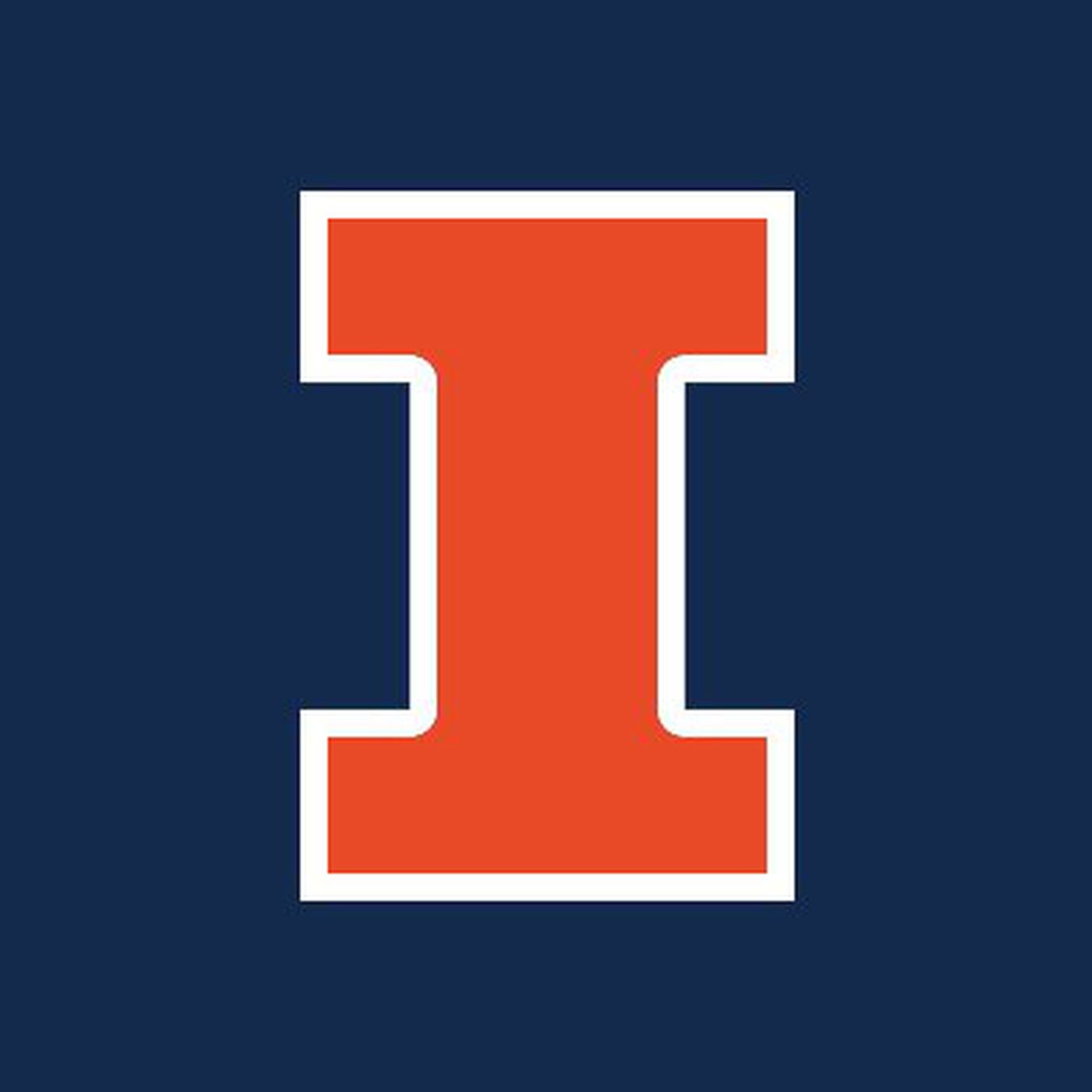 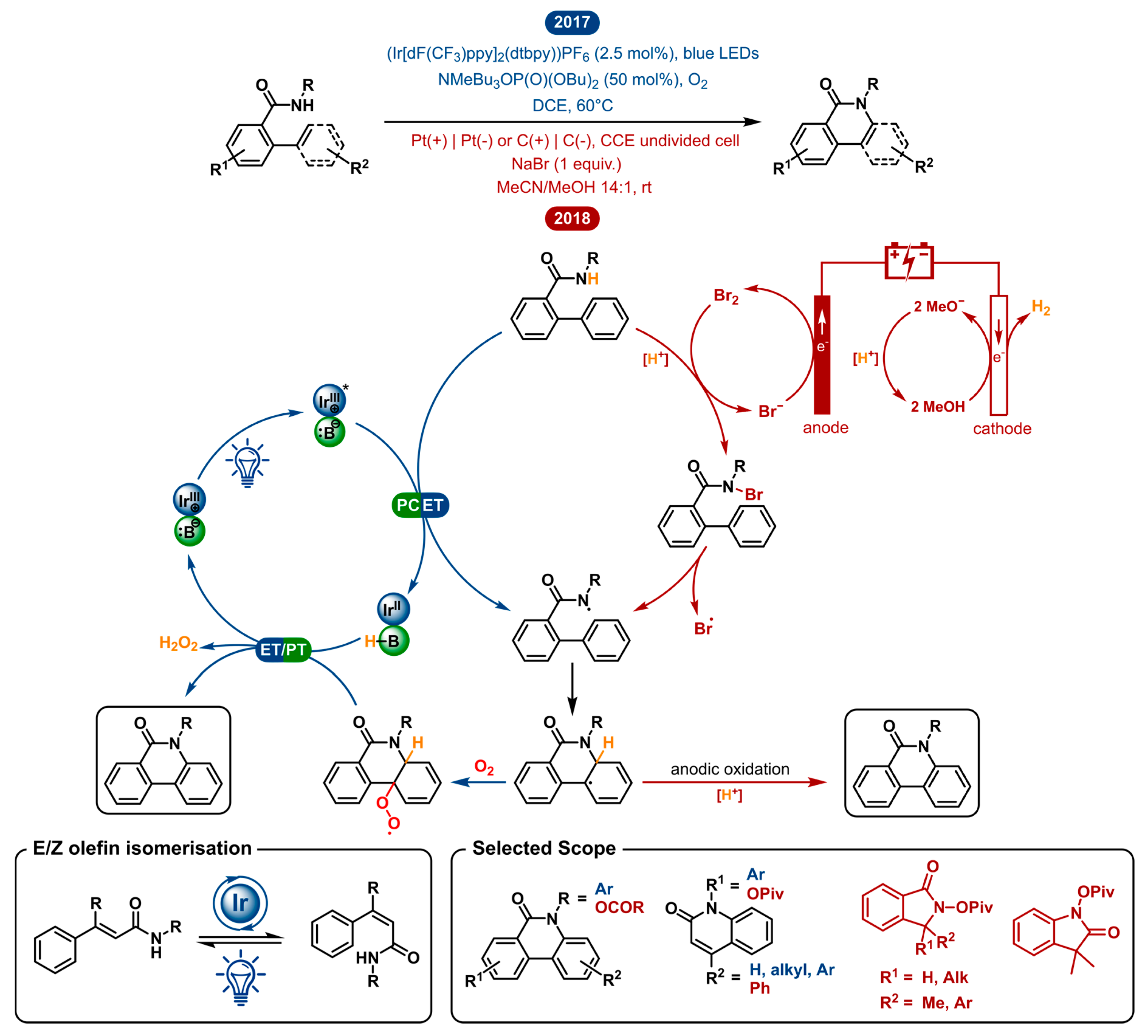 Zhang, S.; Li, L.; Xue, M.; Zhang, R.; Xu, K.; Zeng, C. Org. Lett. 2018, 20, 3443–3446.
Moon, Y.; Jang, E.; Choi, S.; Hong, S. Org. Lett. 2018, 20, 240–243.
Verschueren, R.H.; De Borggraeve, W.M. Molecules 2019, 24, 2122
10
Limited Redox Window
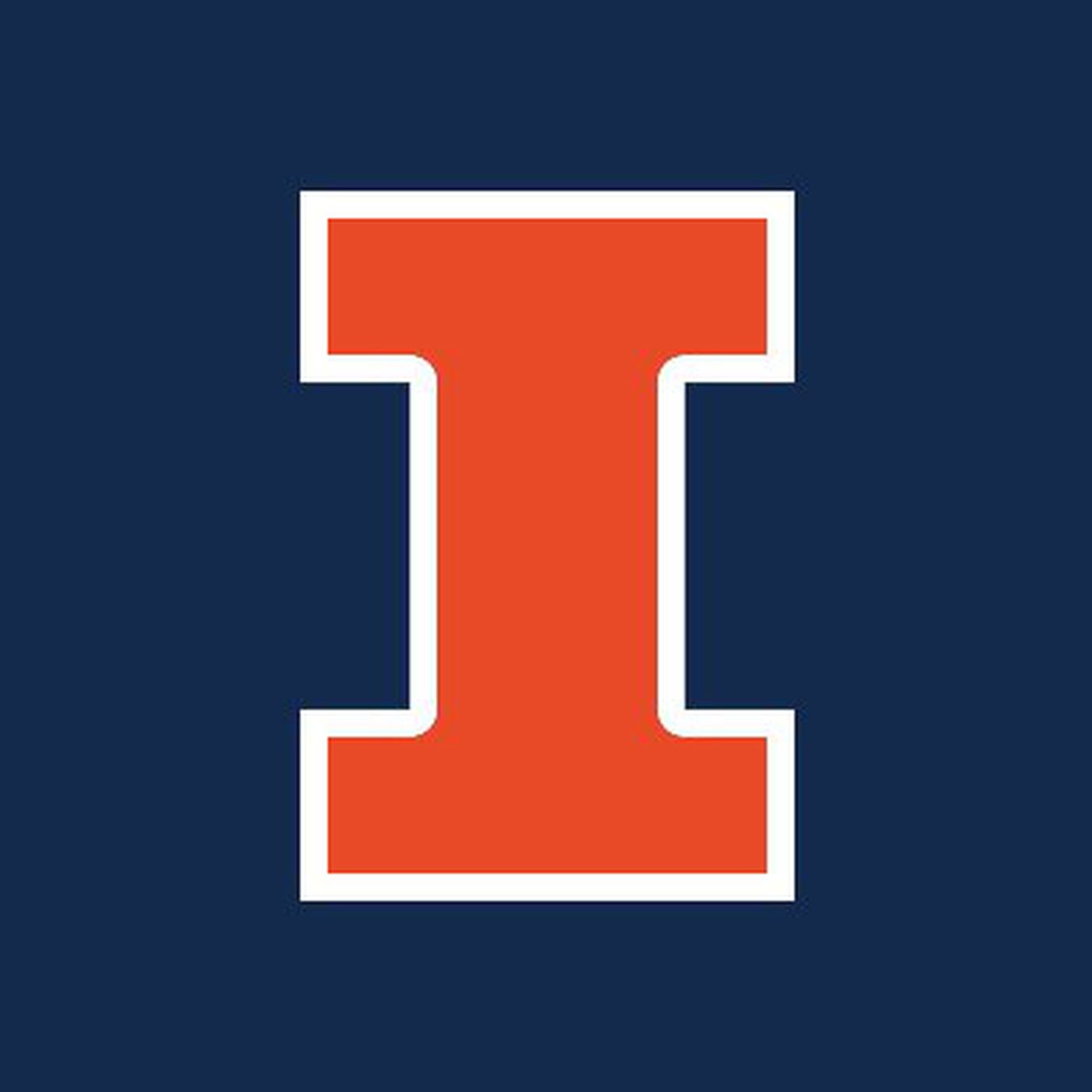 Many desirable substrates possess reduction potentials or C-H BDEs too high for photoredox catalysis or electrochemistry to enable functionalization.
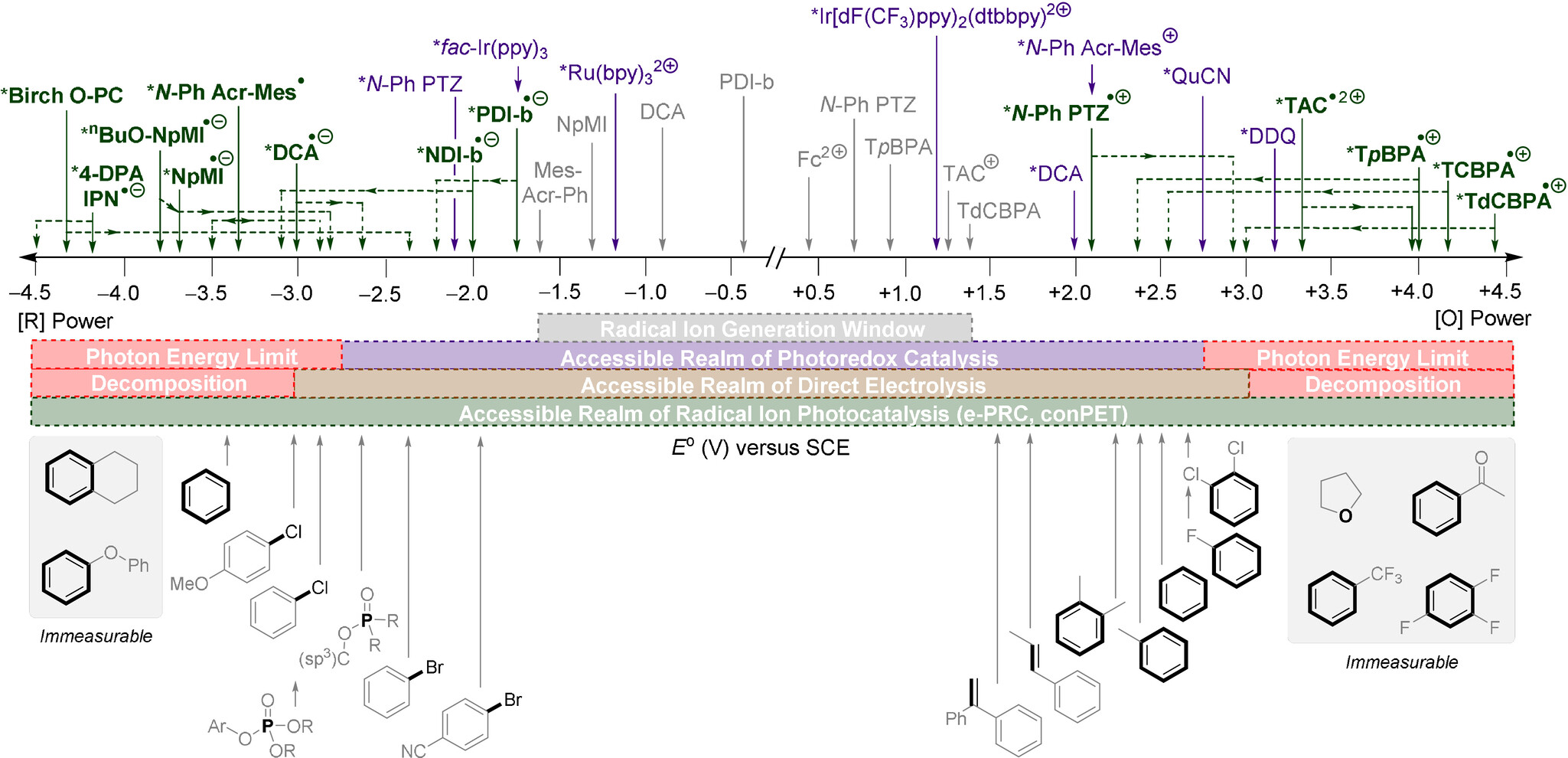 11
Shangze Wu et al. Angew. Chem. Int. Ed. 2022, 61, e202107811
Electrochemically Mediated Photoredox Catalysis
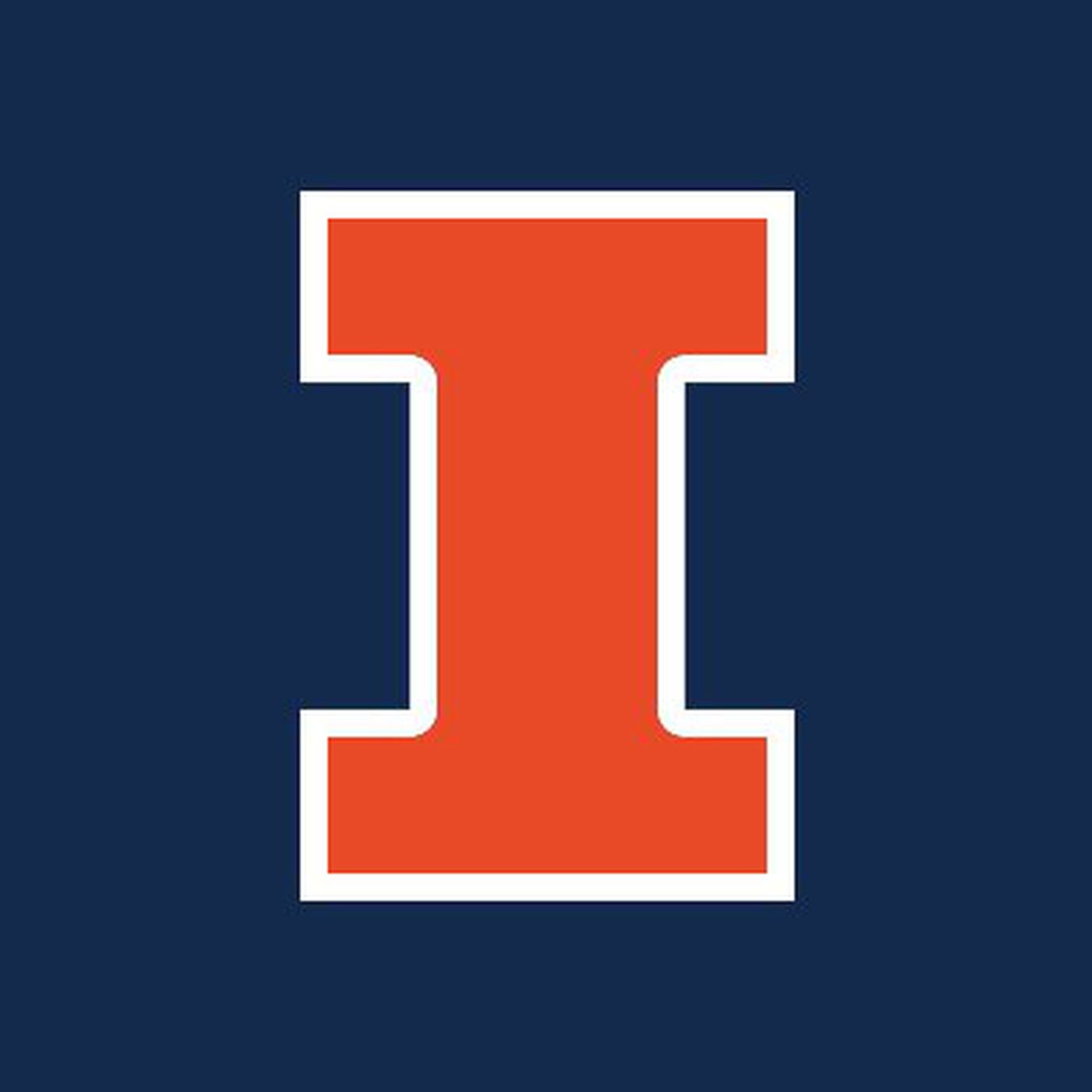 Electrochemically Regenerated Photocatalysts
Photoexcited Electrochemically Generated Radical Ion Photocatalysts
12
Electrochemically Mediated Photoredox Catalysis
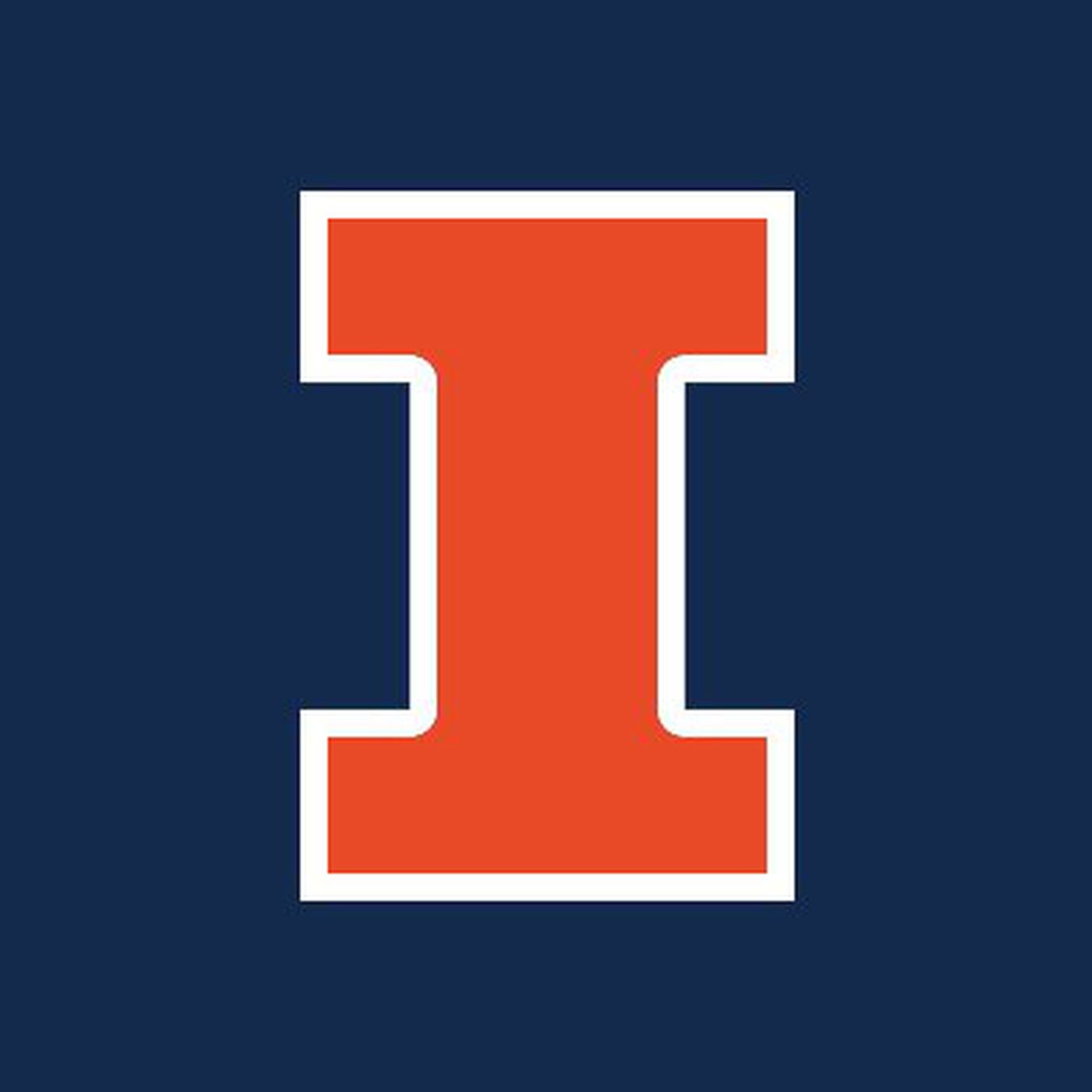 Electrochemically Regenerated Photocatalysts
13
H. Yan, Z.-W. Hou, H.-C. Xu, Angew. Chem. Int. Ed. 2019, 58, 4592.
Electrochemically Mediated Photoredox Catalysis
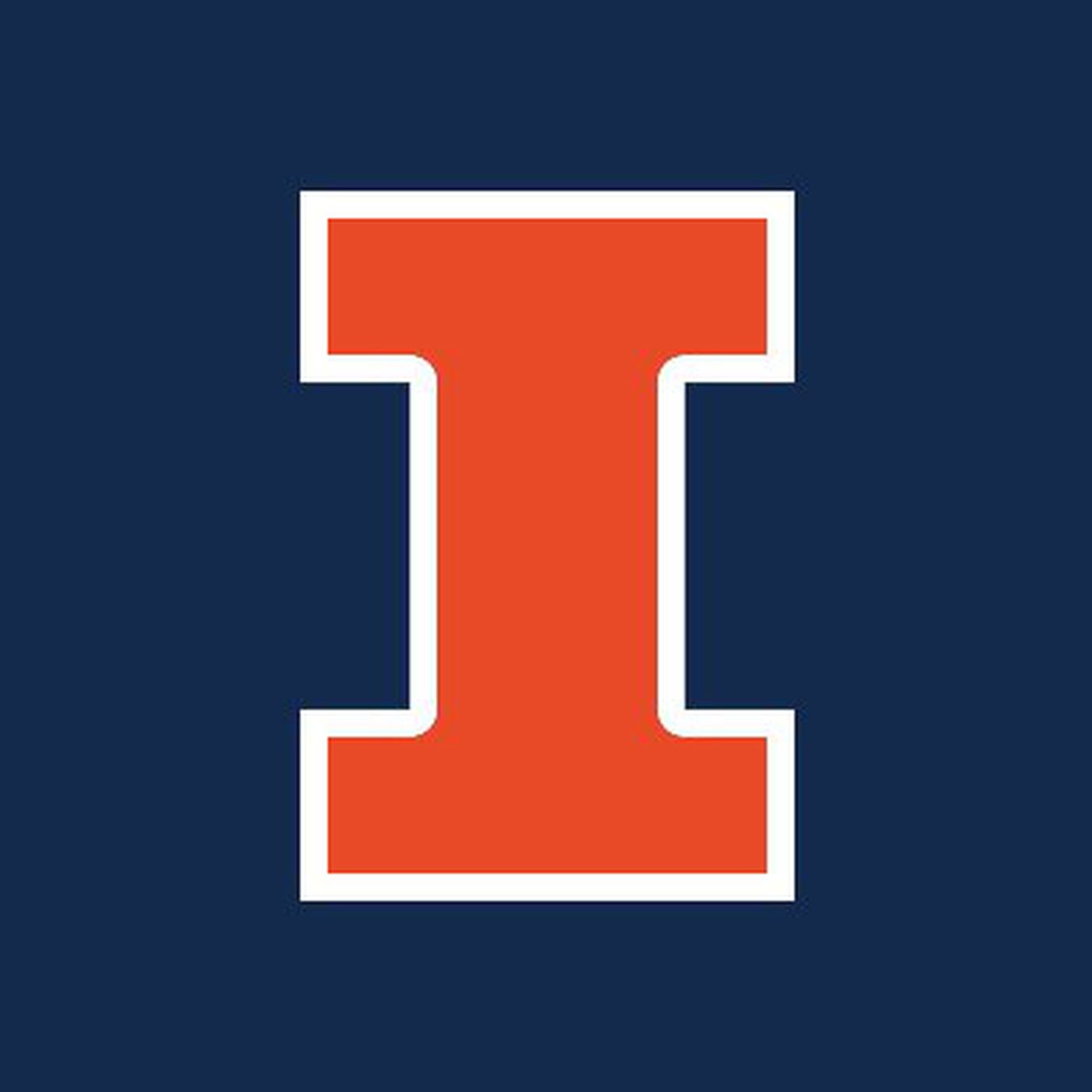 Electrochemically Regenerated Photocatalysts
66-90% yield
Oxidant-sensitive
14
W. Zhang, K. L. Carpenter, S. Lin, Angew. Chem. Int. Ed. 2020, 59, 409.
Electrochemically Mediated Photoredox Catalysis
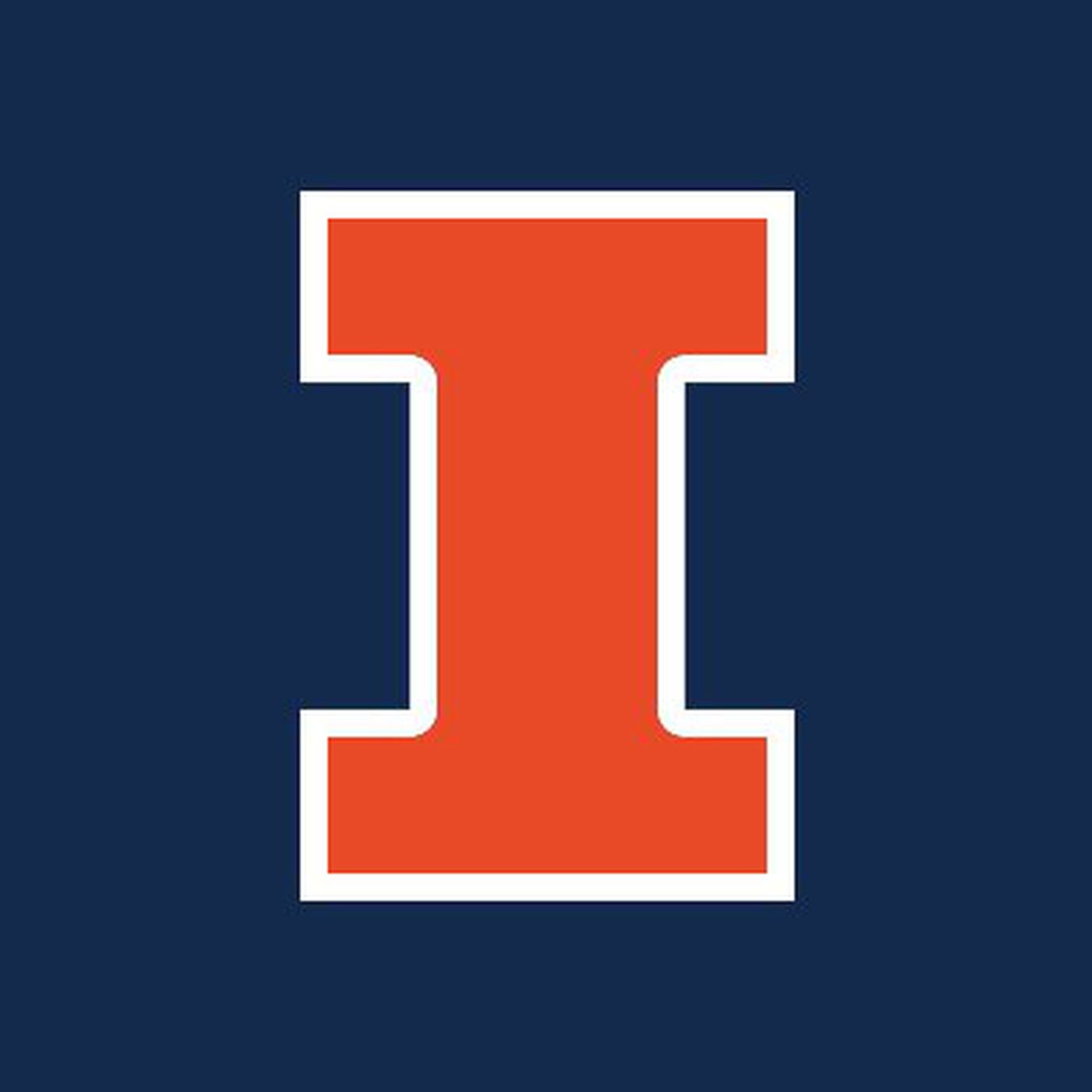 Photoexcited Electrochemically Generated Radical Ion Photocatalysis
Electrochemically Regenerated Photocatalysis
Standard
Photocatalysis
15
Electrochemically Mediated Photoredox Catalysis
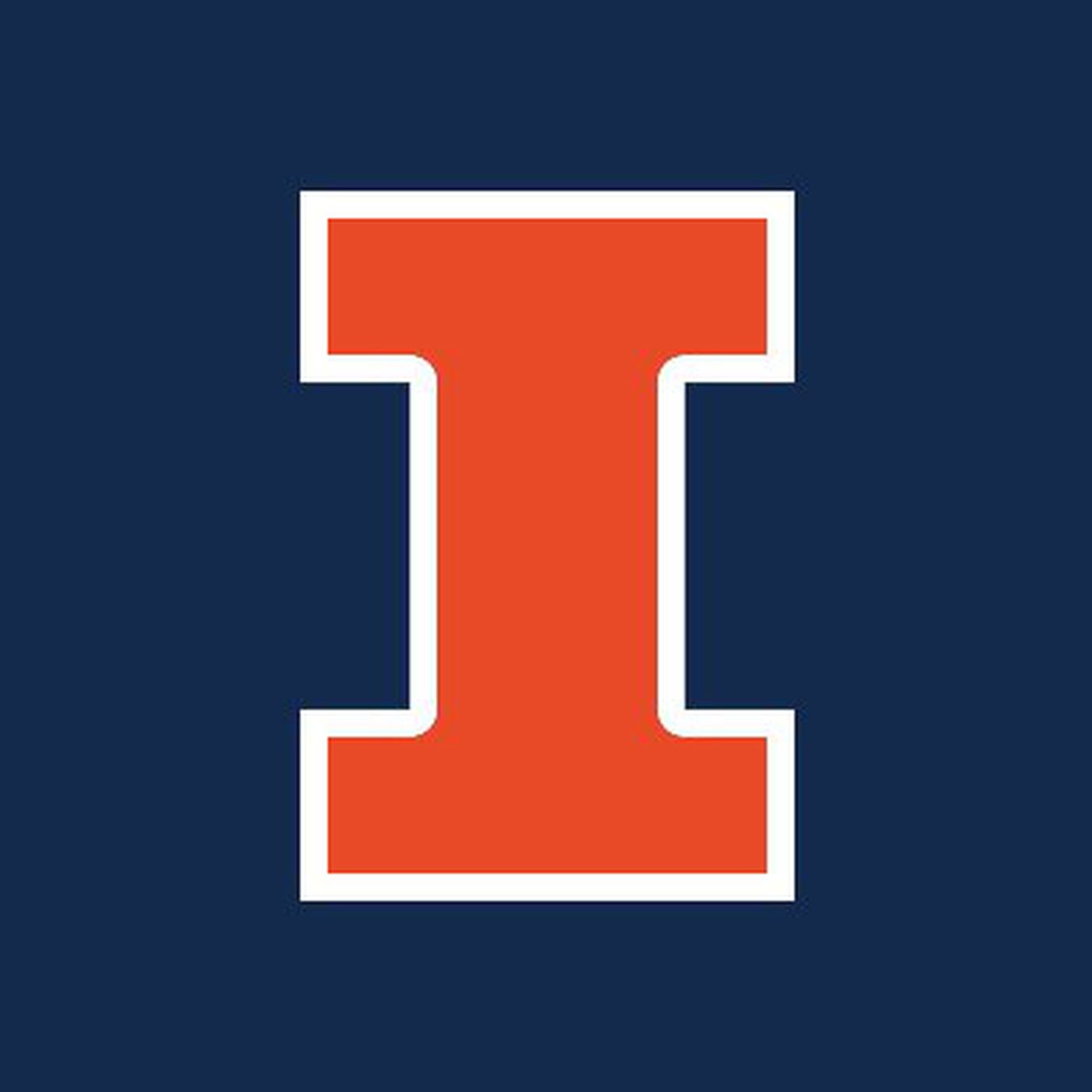 Photoexcited Electrochemically Generated Radical Ion Photocatalysis
16
H. Huang, Z. M. Strater, M. Rauch, J. Shee, T. J. Sisto, C. Nuckolls, T. H. Lambert, Angew. Chem. Int. Ed. 2019, 58, 13318.
Electrochemically Mediated Photoredox Catalysis
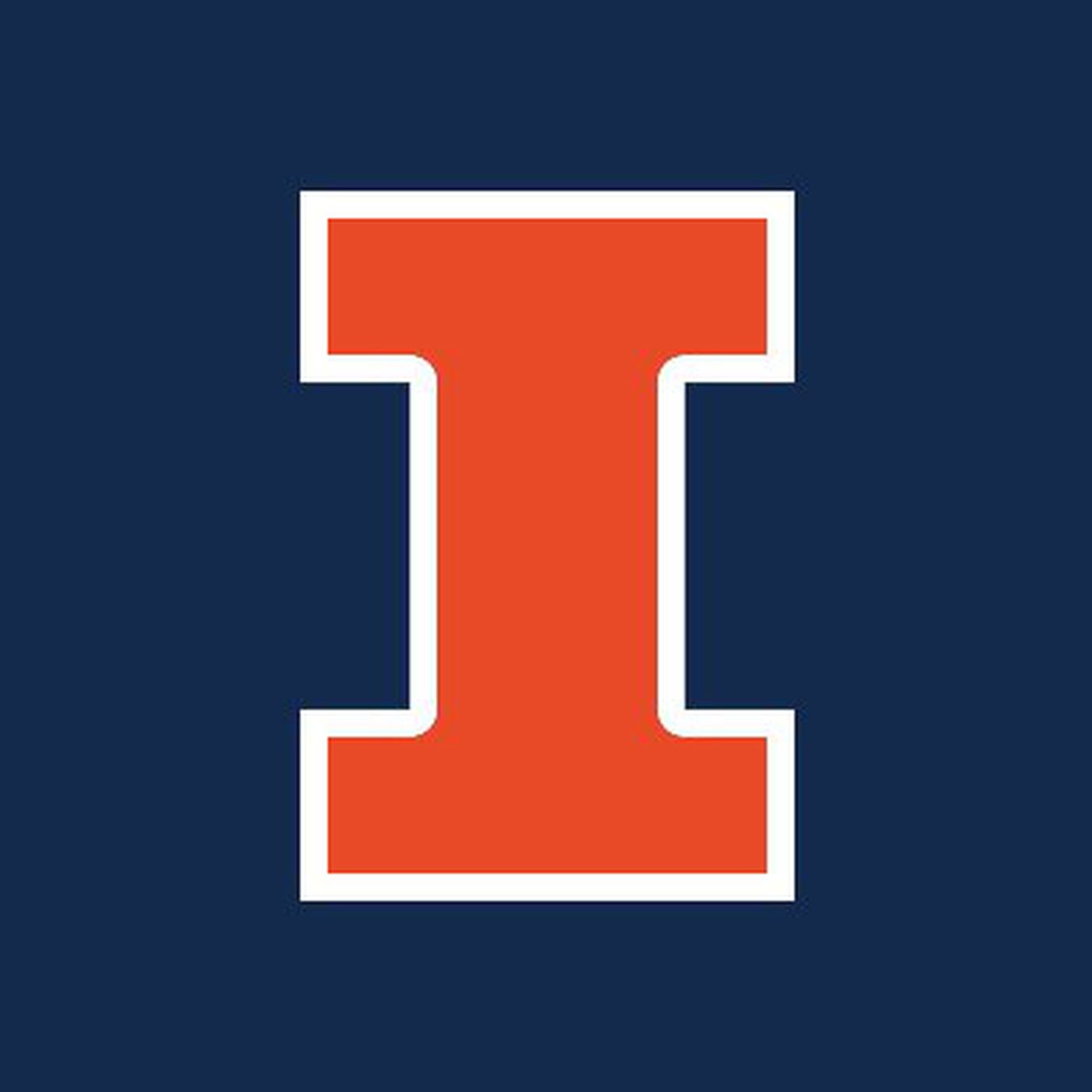 Photoredox Catalyzed Method:
Restricted to electron-rich arenes due to limited redox window
17
Nathan A. Romero et al., Science, 2015, 349, 1326-1330.
e-PRC Oxidative Functionalizations
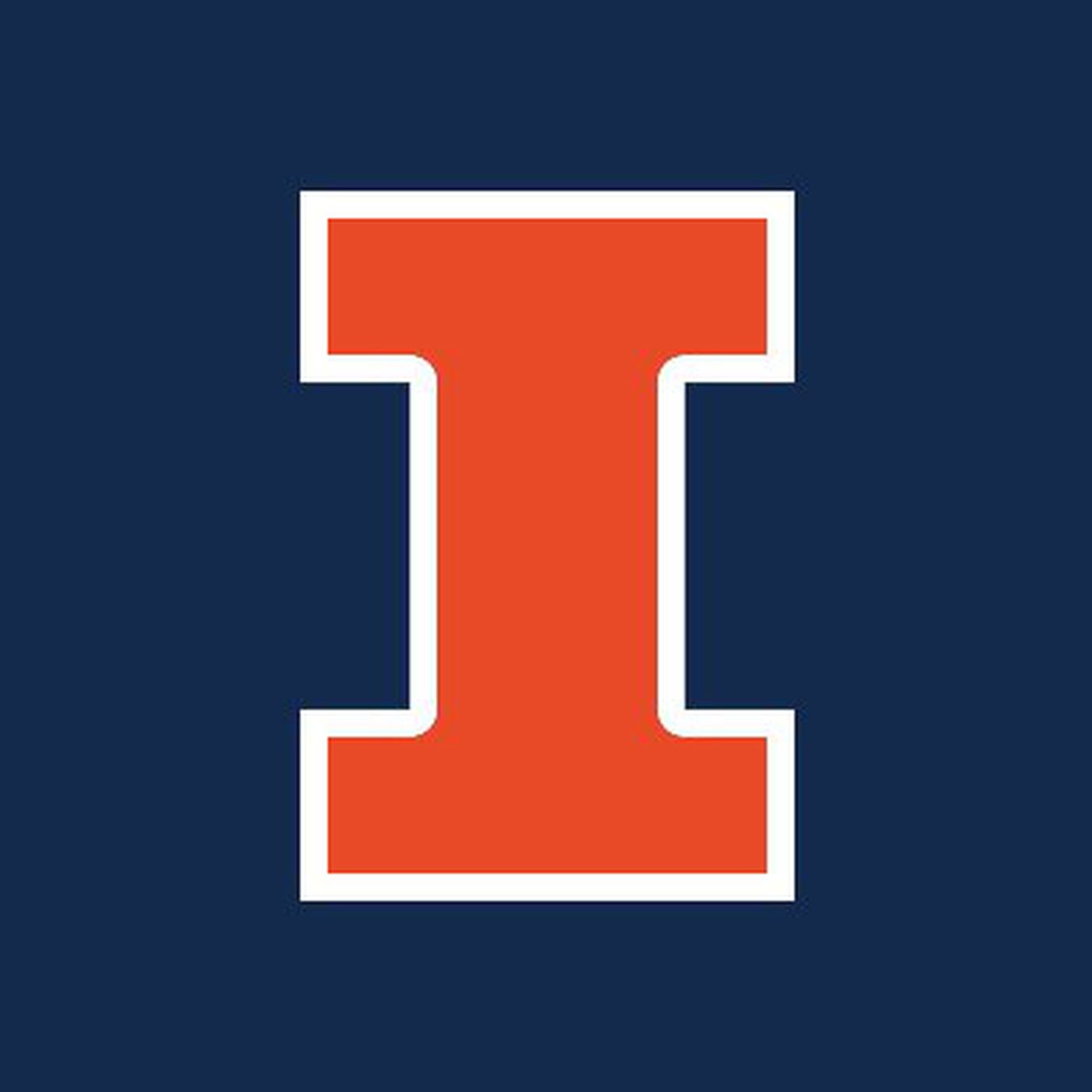 18
H. Huang,  Z. M. Strater, T. H. Lambert, J. Am. Chem. Soc. 2020, 142, 4, 1698–1703
e-PRC Oxidative Functionalizations
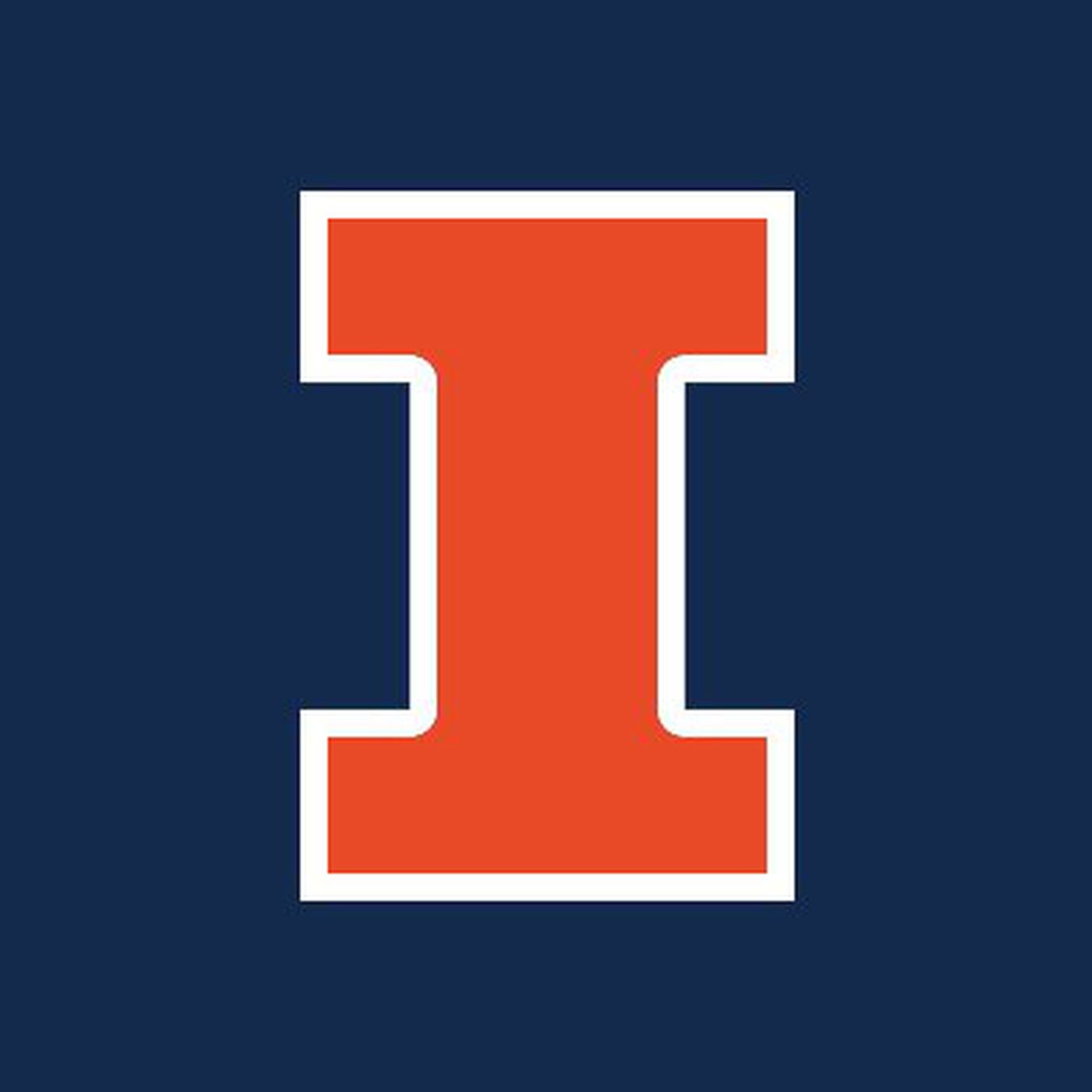 T. Shen, T. H. Lambert, J. Am. Chem. Soc. 2021, 143, 23, 8597–8602
H. Huang, T. H. Lambert, J. Am. Chem. Soc. 2021, 143, 19, 7247–7252
19
e-PRC Reductive Functionalizations
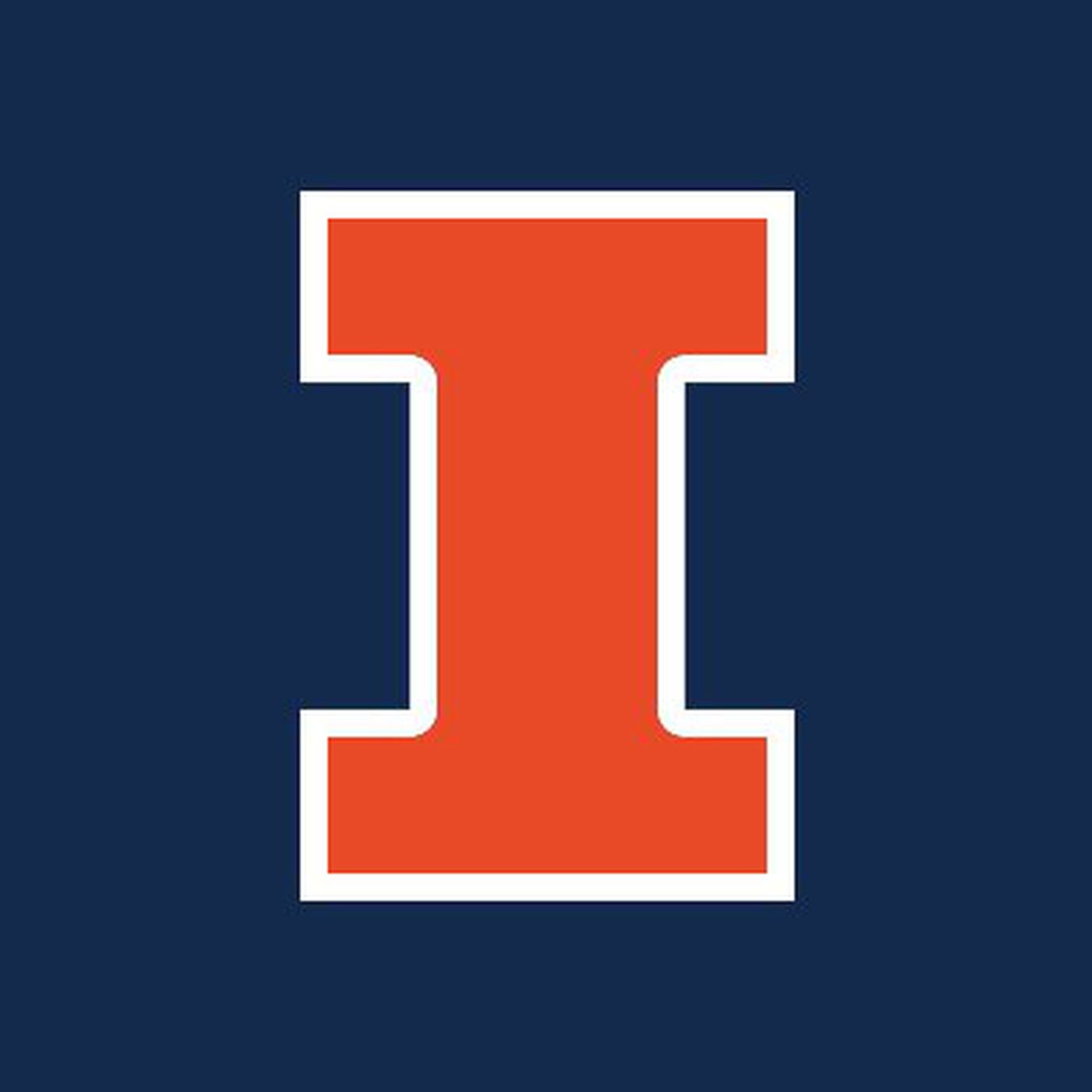 N. G. W. Cowper, C. P. Chernowsky, O. P. Williams, Z. K. Wickens, J. Am. Chem. Soc. 2020, 142, 5, 2093–2099
20
e-PRC Reductive Functionalizations
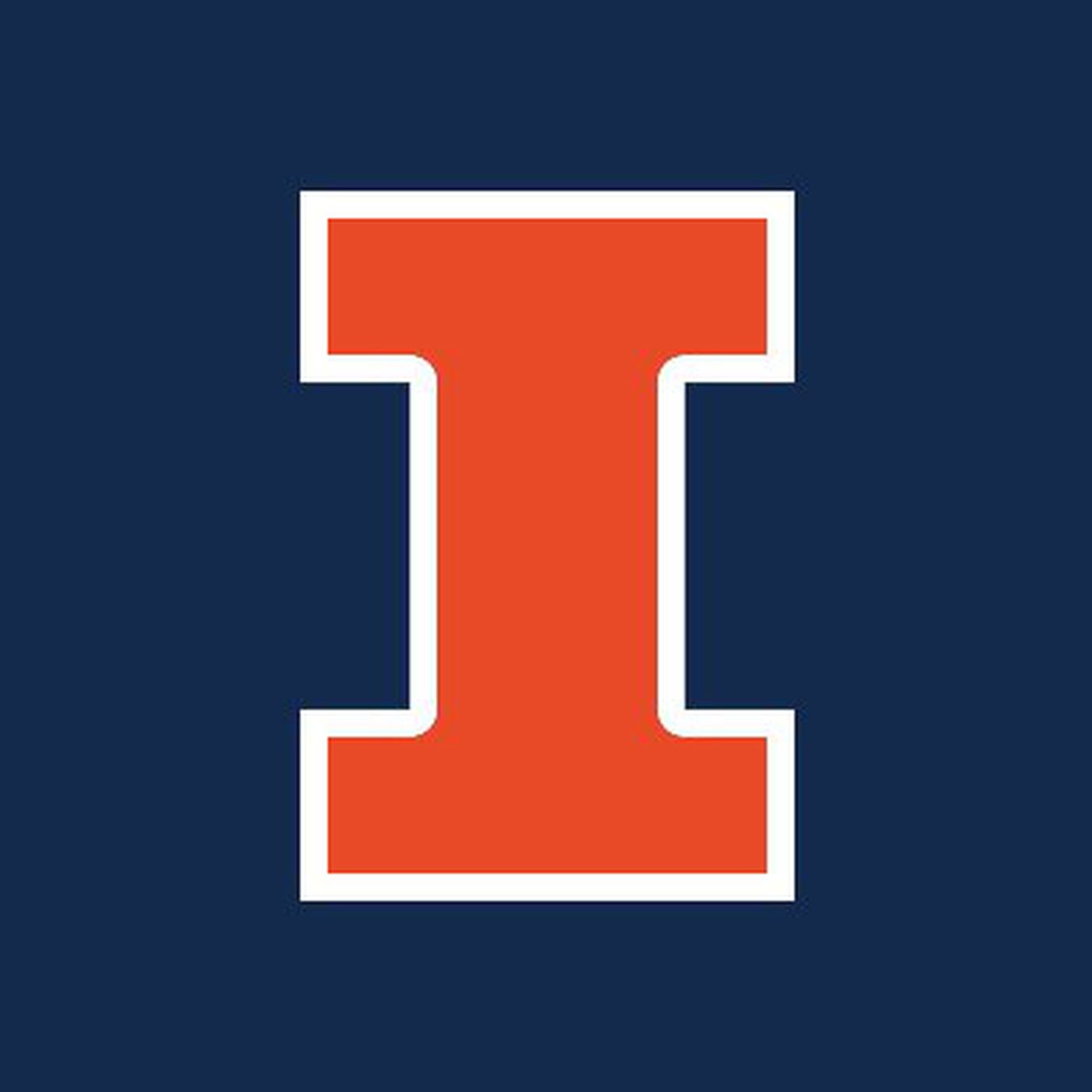 Reductive Aryl Halide Substitution Mechanism
21
N. G. W. Cowper, C. P. Chernowsky, O. P. Williams, Z. K. Wickens, J. Am. Chem. Soc. 2020, 142, 5, 2093–2099
Summary
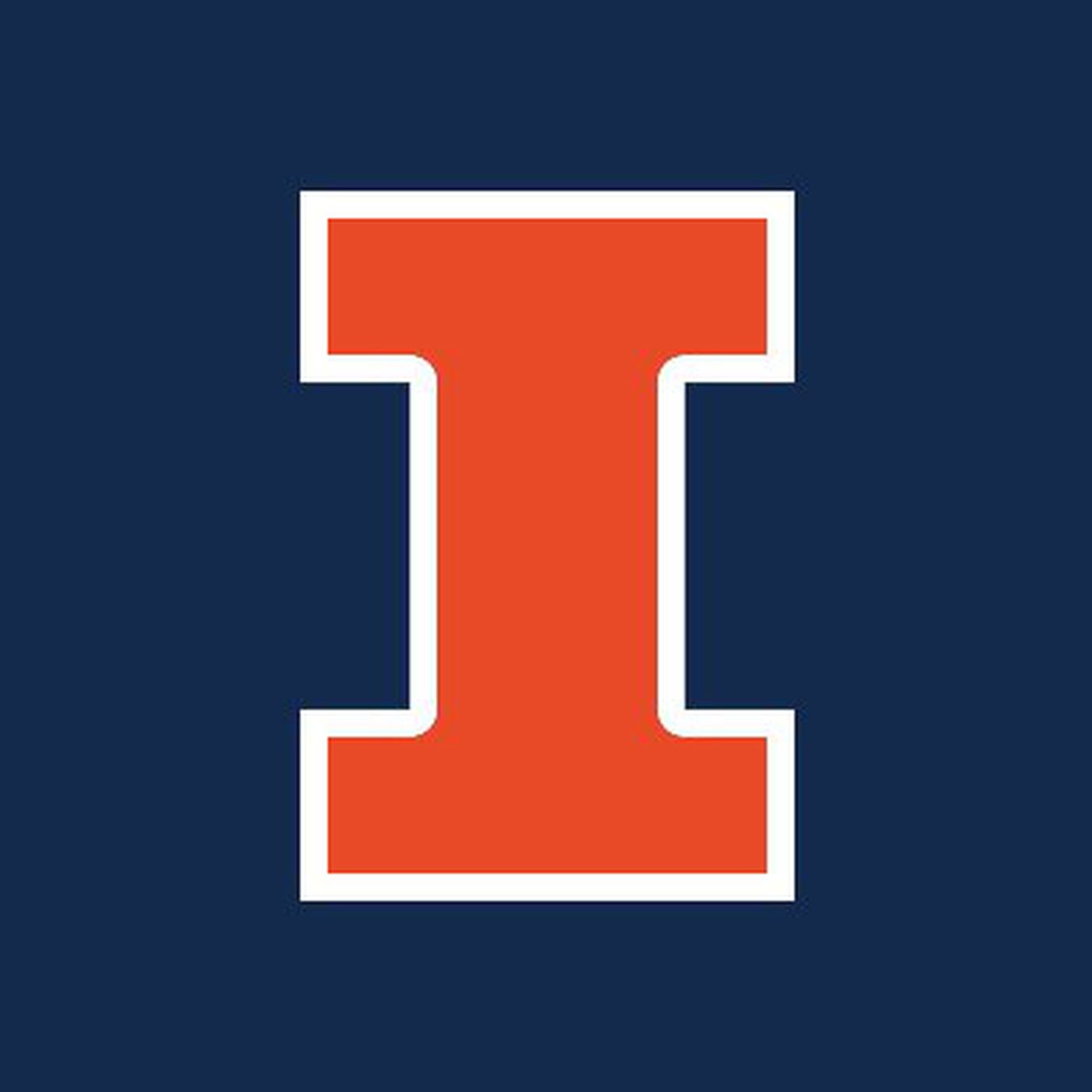 Photoelectrochemistry can enable reactions possessing the best qualities of both photoredox catalysis and electrochemistry while also enabling new reactivity
Replace stoichiometric redox agents in photoredox chemistry

Enable transient super-oxidants and super-reductants
Future prediction: Electrometallophotochemistry?
22
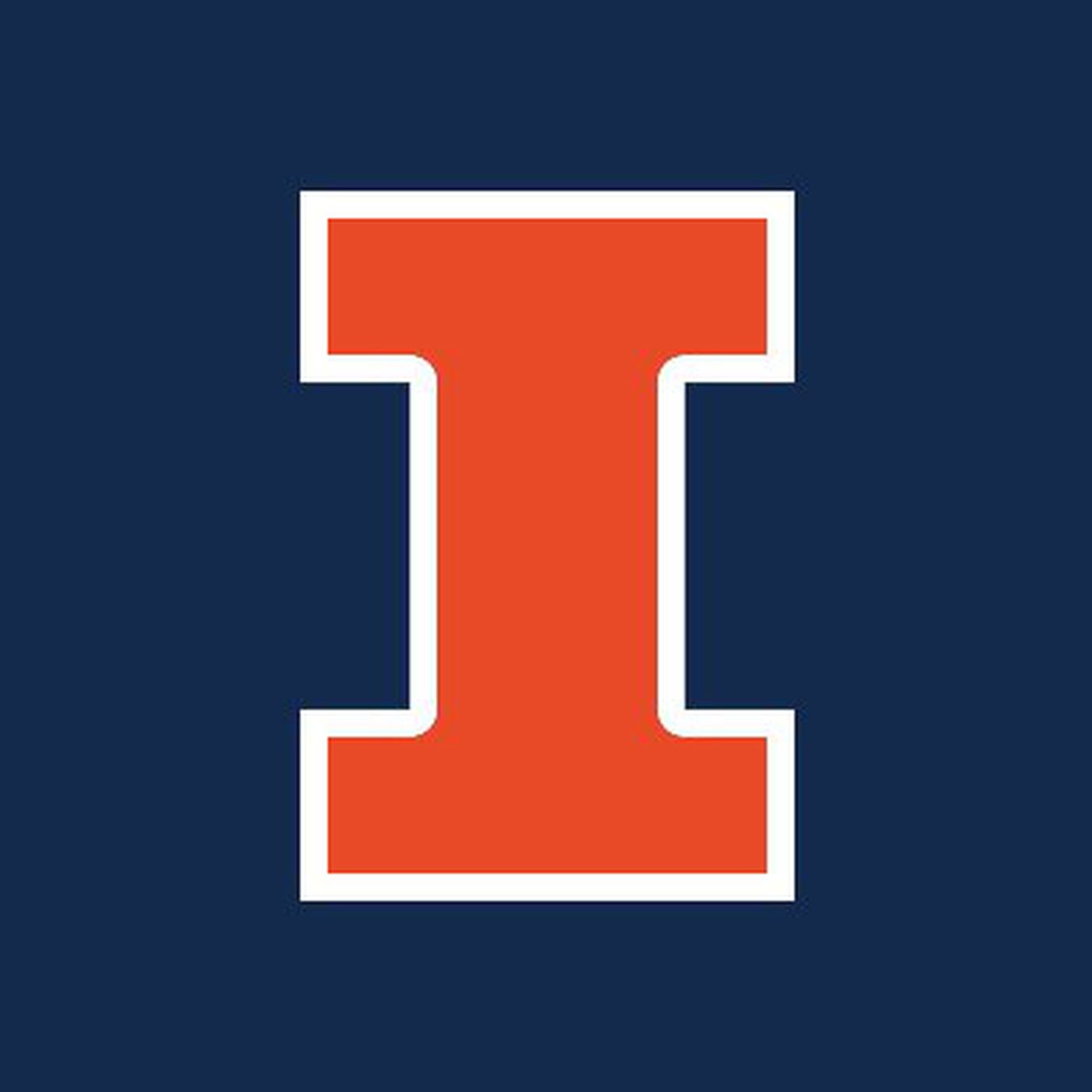 Questions?
23